STUDENT TRAINING
Clinical Module
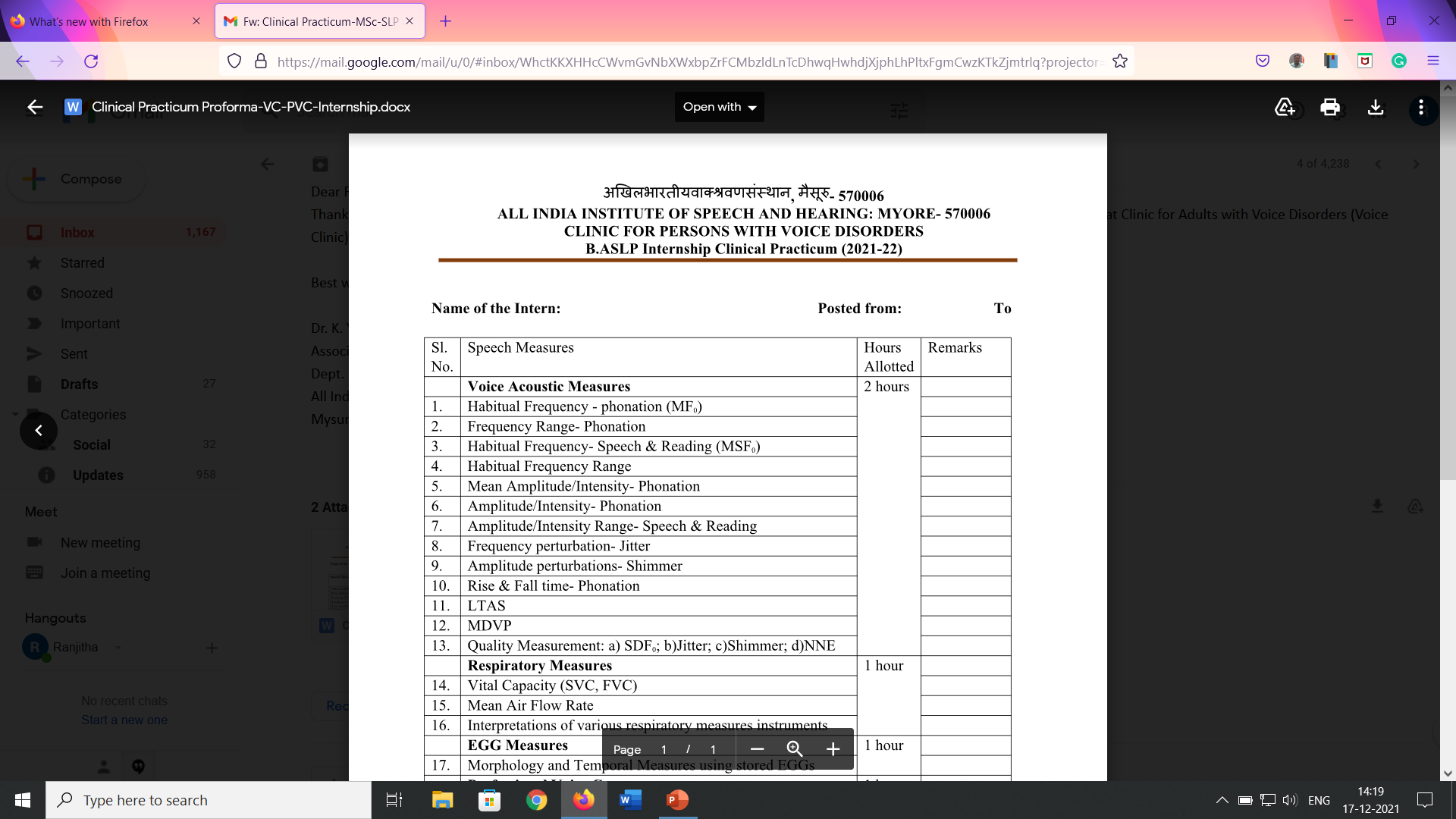 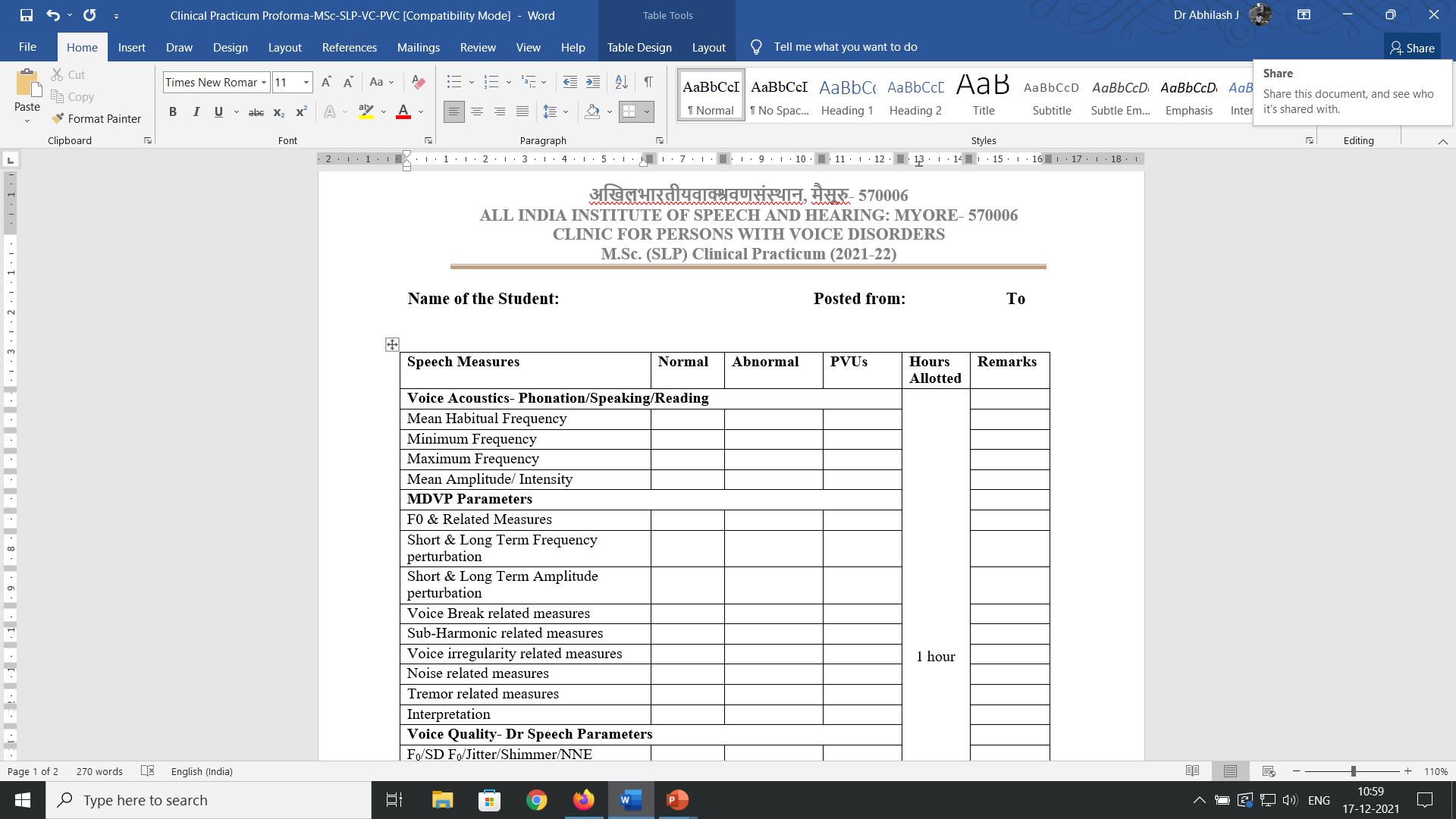 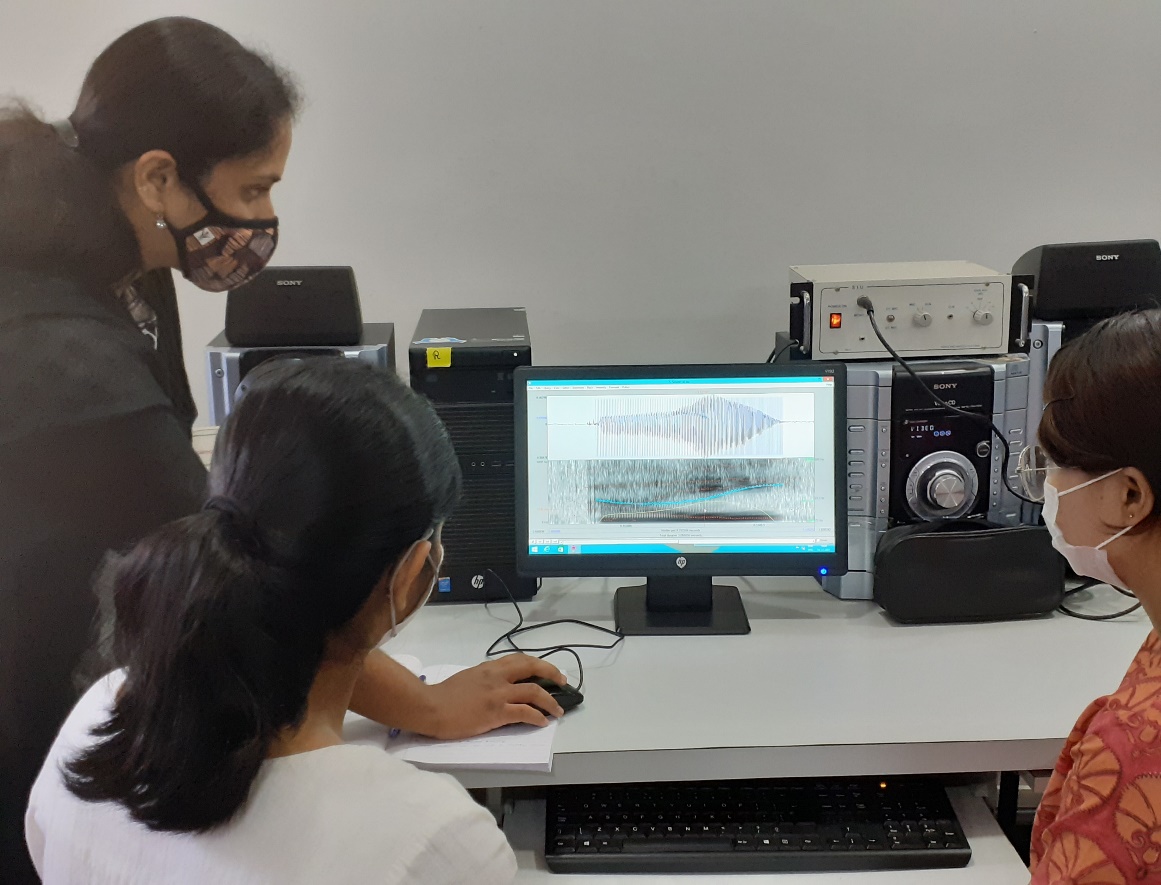 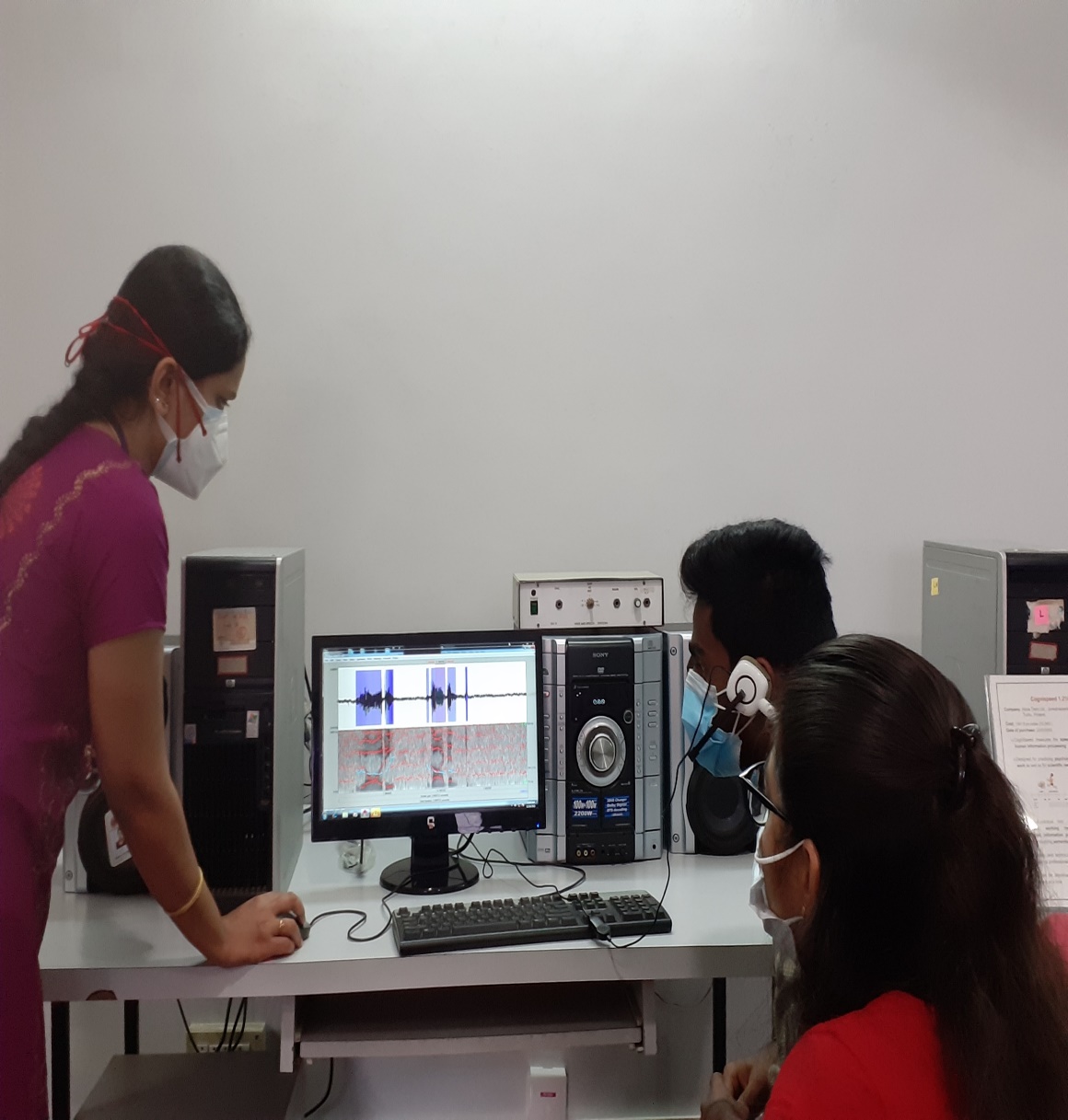 Equipment available in SLS Labs
Voice Analysis:Dr.Speech
ERP Recording: Neuroscan
Acoustic Analysis:Praat
Resonance Analysis:Nasometer
RESEARCH
Publications by SLS Faculty
International Journal Publications
Publications in National Journals
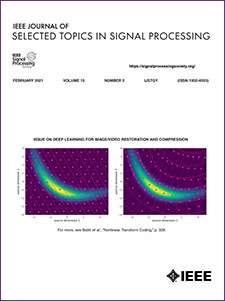 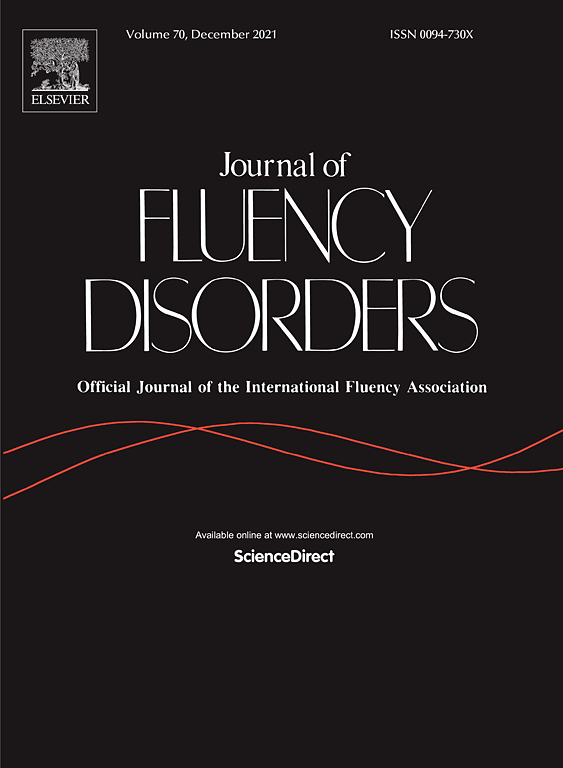 Impact Factor: 6.856

Publications: 1
Impact Factor: 2.538

Publications: 3
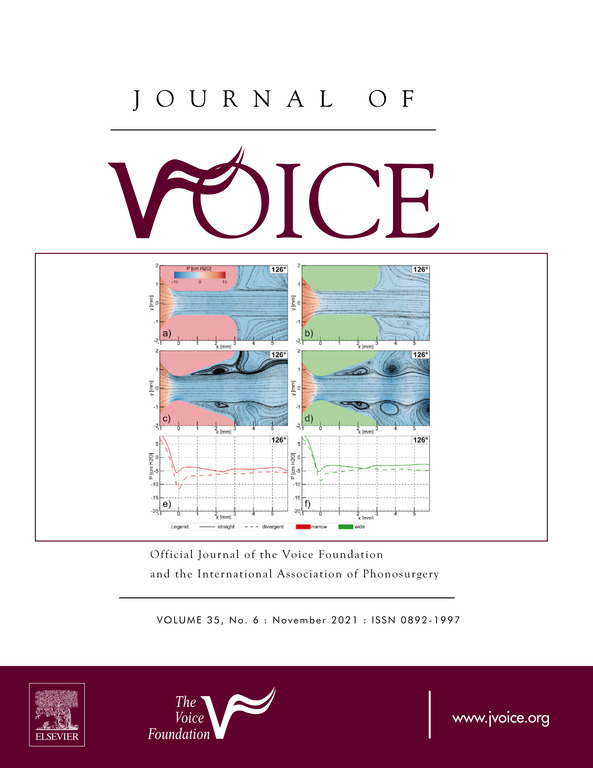 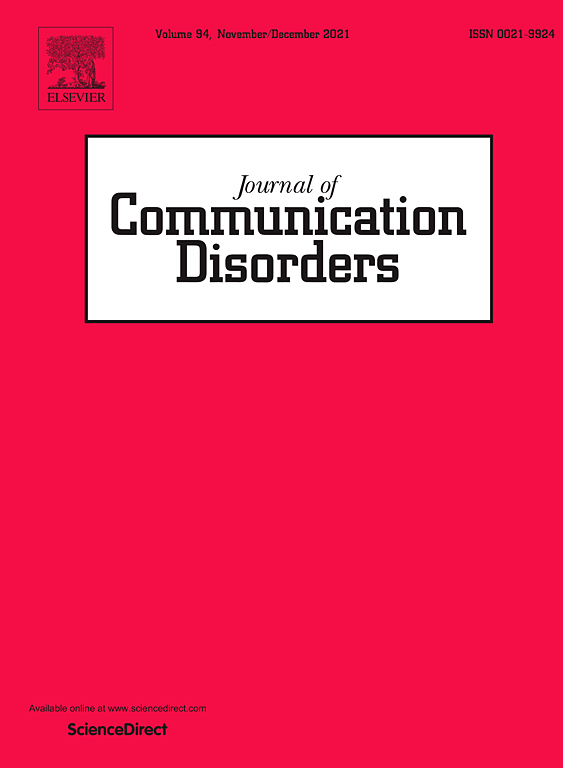 Impact Factor: 2.009

Publications: 5
Impact Factor: 2.288

Publications: 1
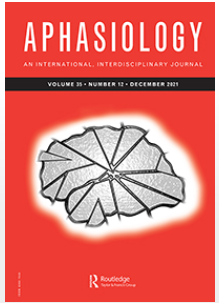 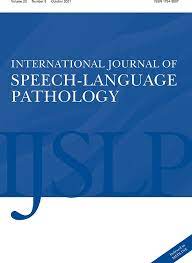 Impact Factor: 1.733

Publications: 1
Impact Factor: 2.12

Publications: 1
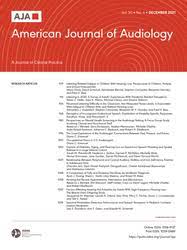 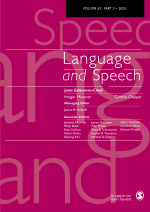 Impact Factor: 1.471

Publications: 1
Impact Factor: 1.493

Publications: 1
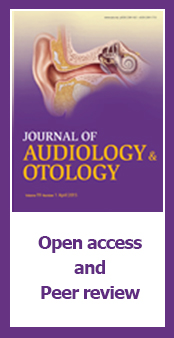 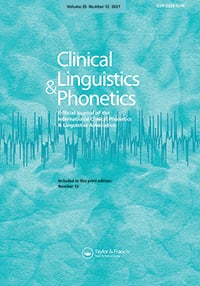 Impact Factor: 1.34

Publications: 1
Impact Factor: 1.167

Publications: 1
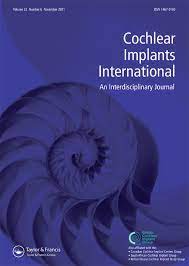 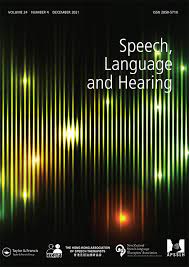 Impact Factor: 0.77

Publications: 1
Impact Factor: 1.12

Publications: 1
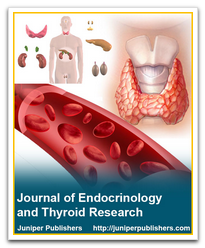 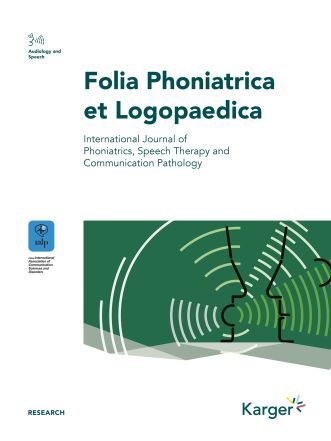 Impact Factor: 0.544

Publications: 1
Impact Factor: 0.595

Publications: 1
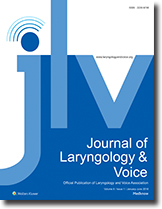 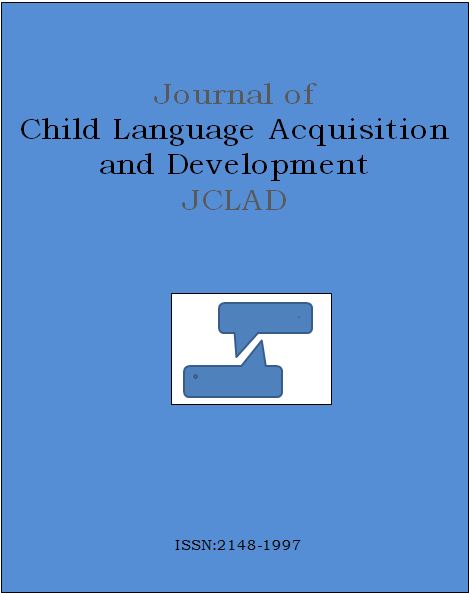 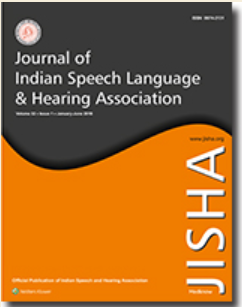 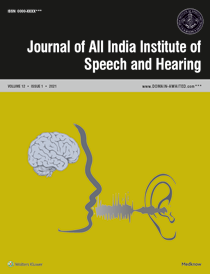 Publications: 6
Research Collaboration -SLS Faculty
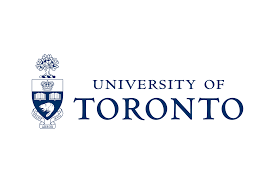 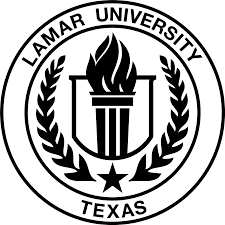 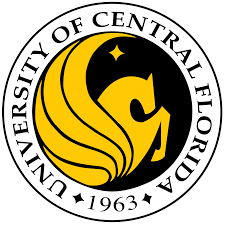 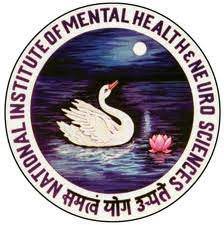 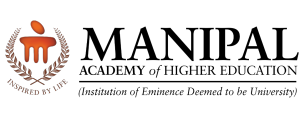 Editors / ReviewersInternational and National journals
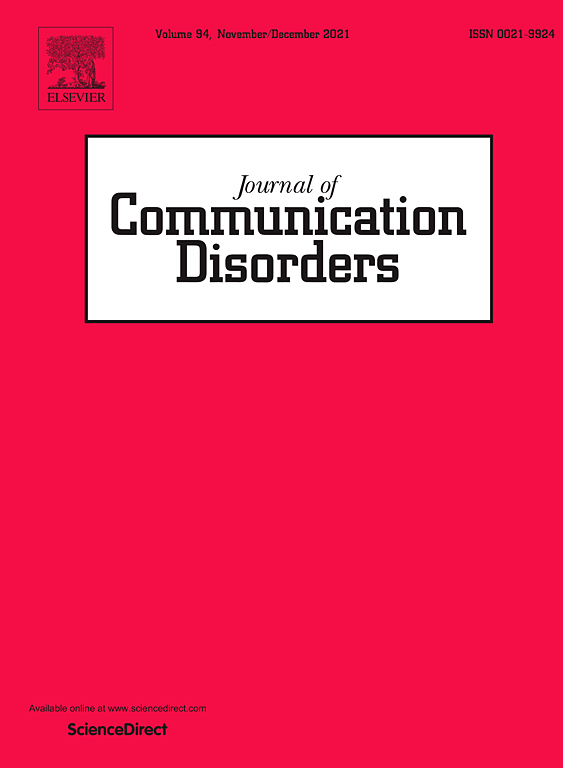 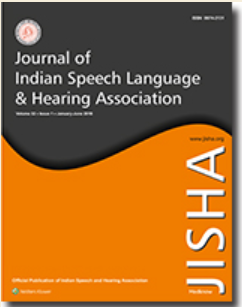 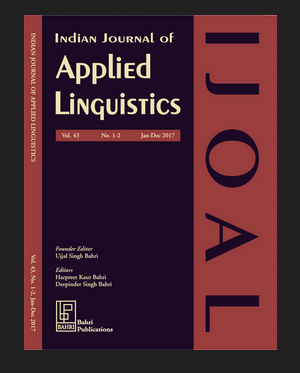 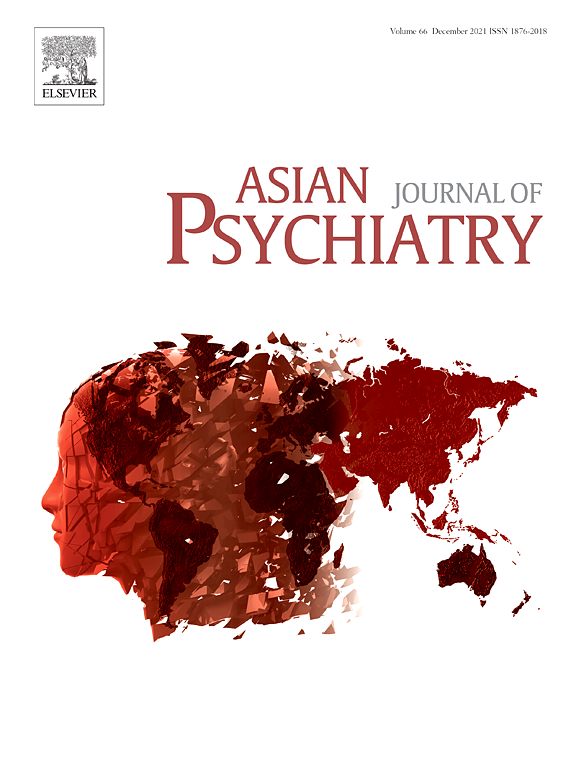 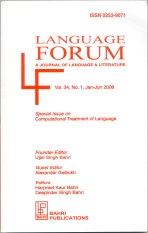 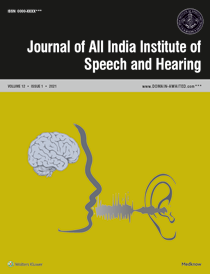 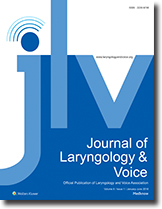 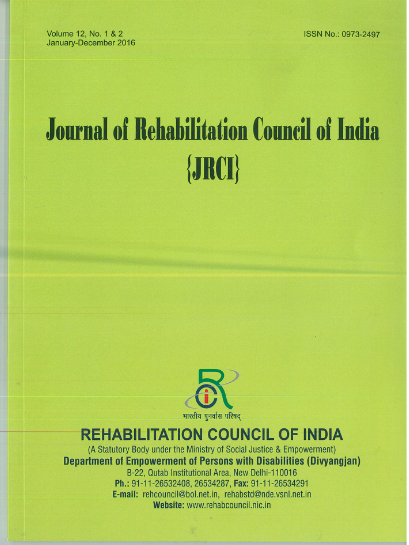 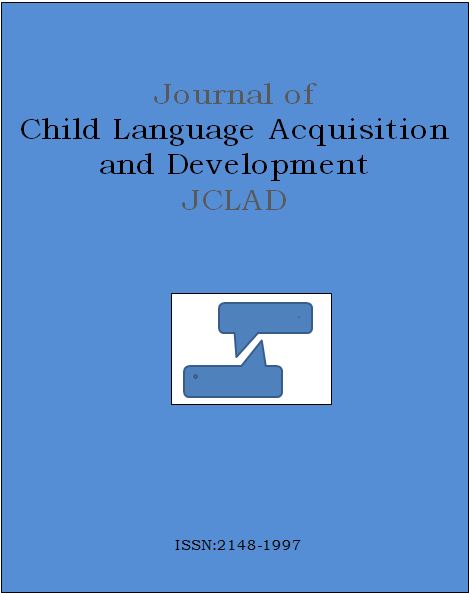 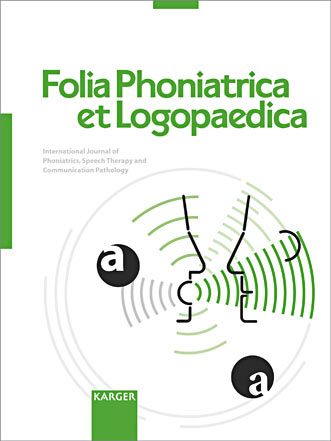 Grant amount
TITLE
Objectives
Investigators
1
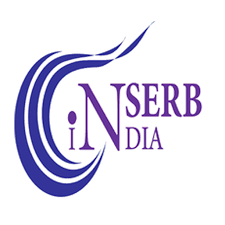 6
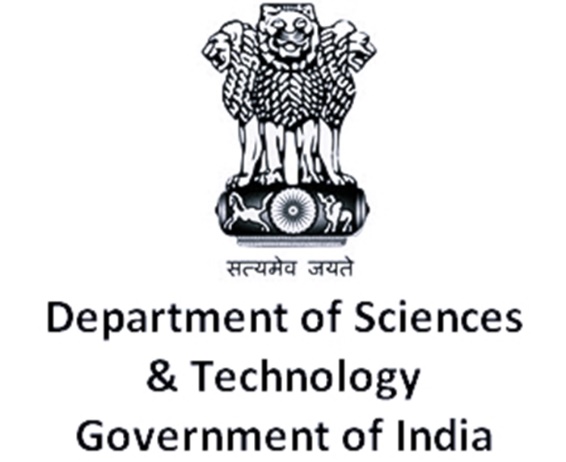 Projects
PhD-Doctoral Thesis
Intra Mural Projects
Extra Mural Projects
Research 
Activities
Education Infographic
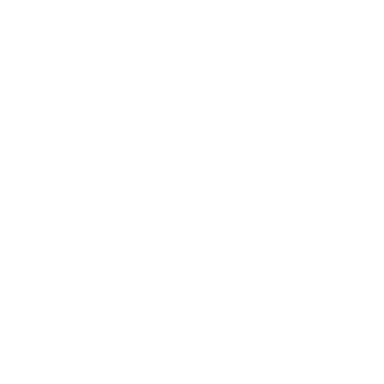 PhD Doctoral Thesis
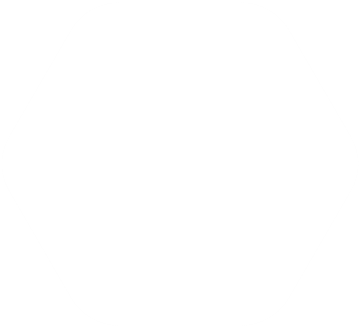 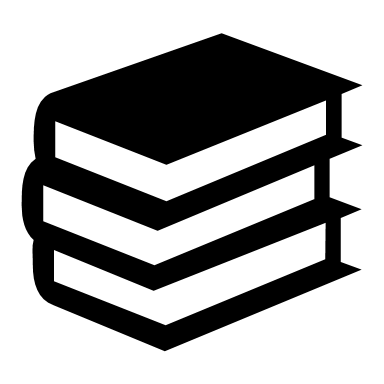 Intra Mural Prjoects
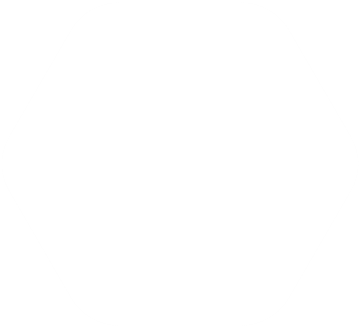 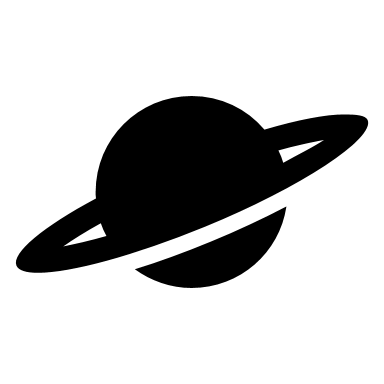 Extra Mural Projects
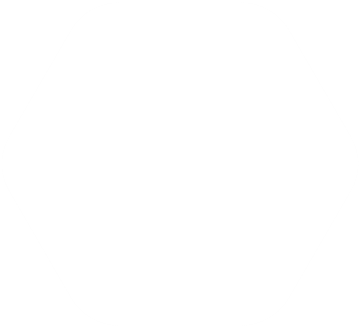 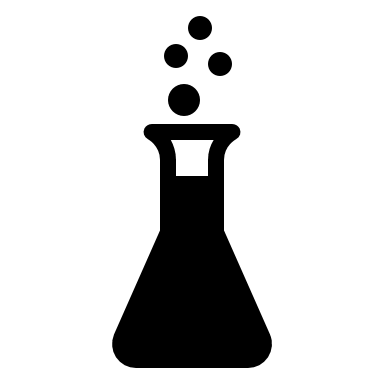 Ongoing Extra Mural Projects
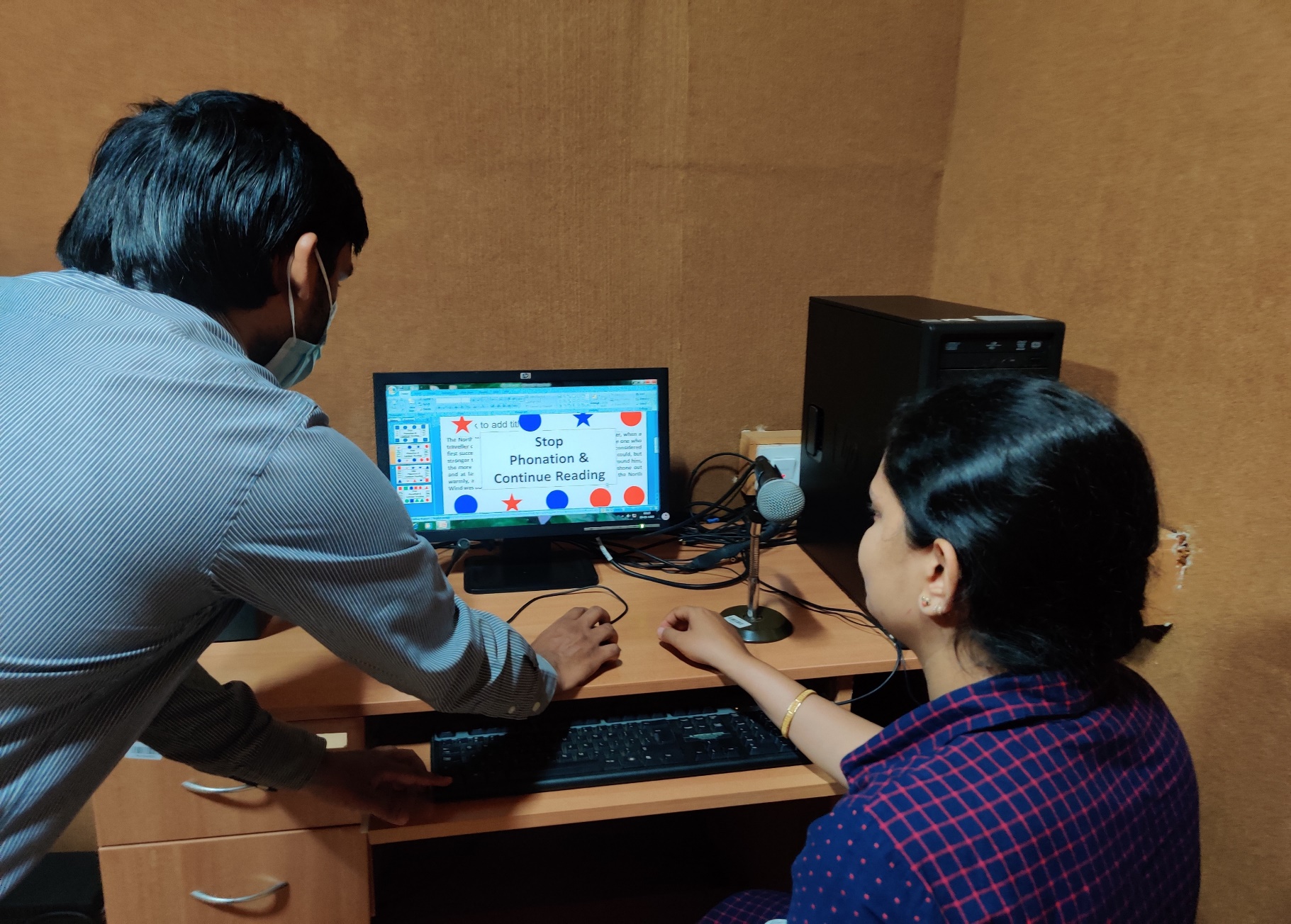 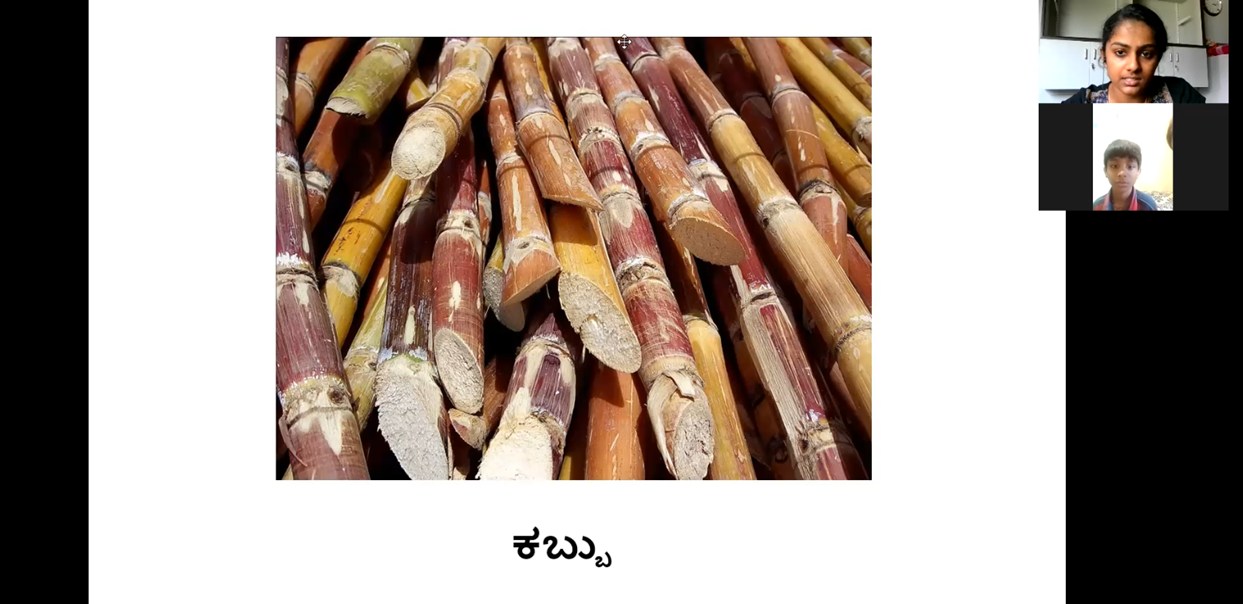 WORKSHOP / SEMINARS
RCI-CRE National Workshop on 
Professional Voice: Assessment and Management -2017
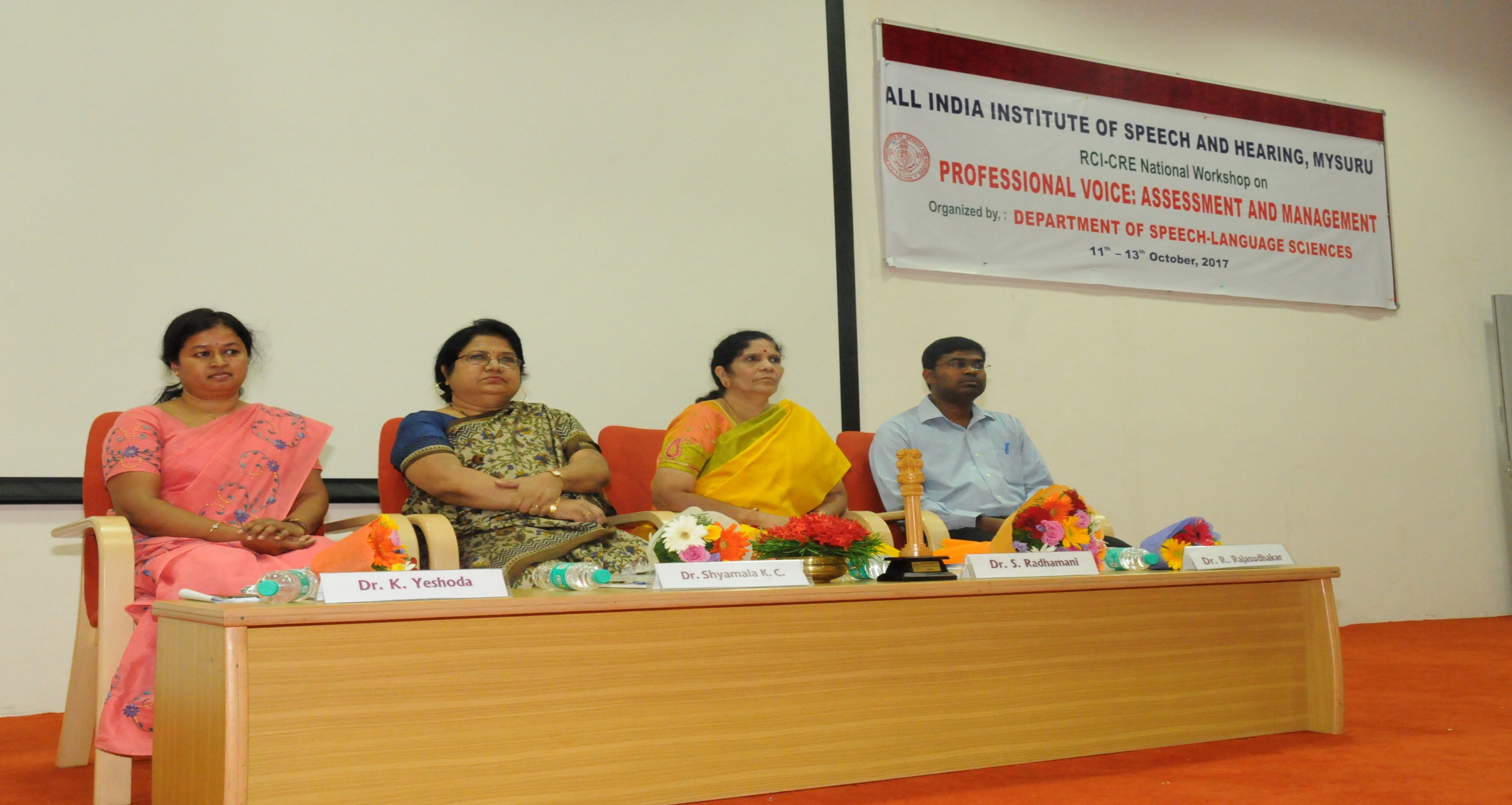 National Workshop on Educating the Educator -2018
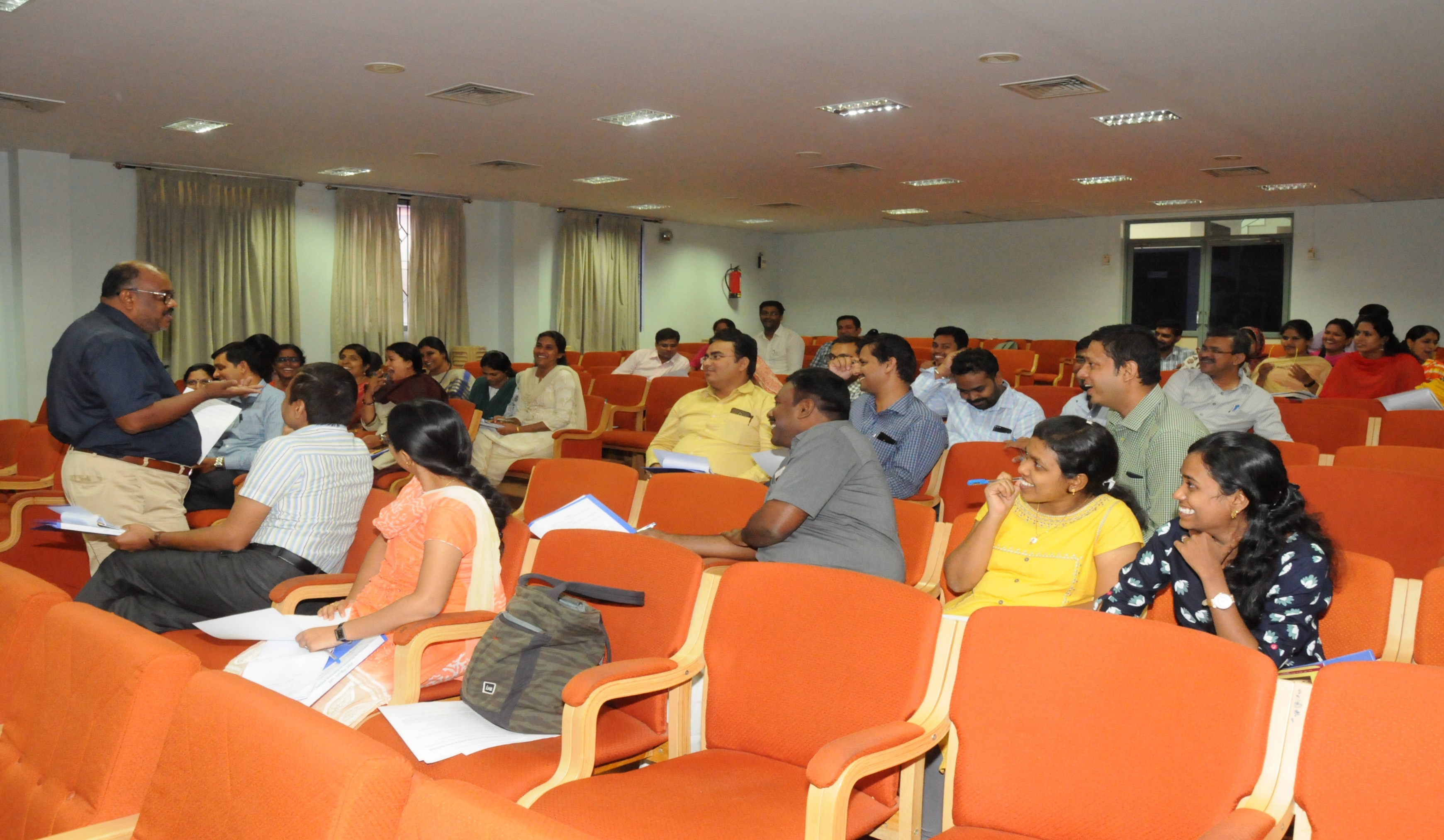 National Workshop on Systematic Reviews & Meta-Analysis -2018
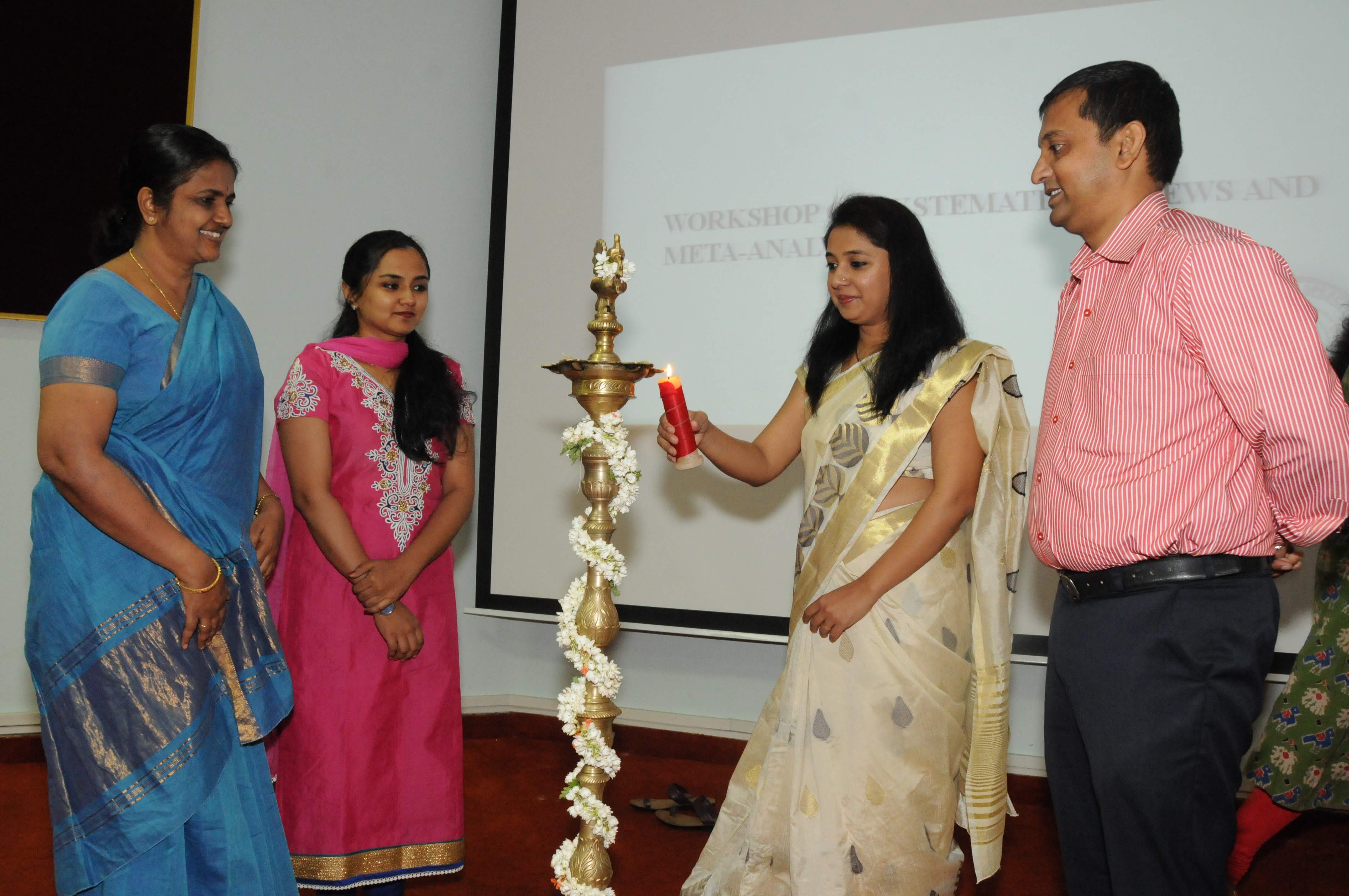 Recent Advances in Visualization of Vocal Folds -2019
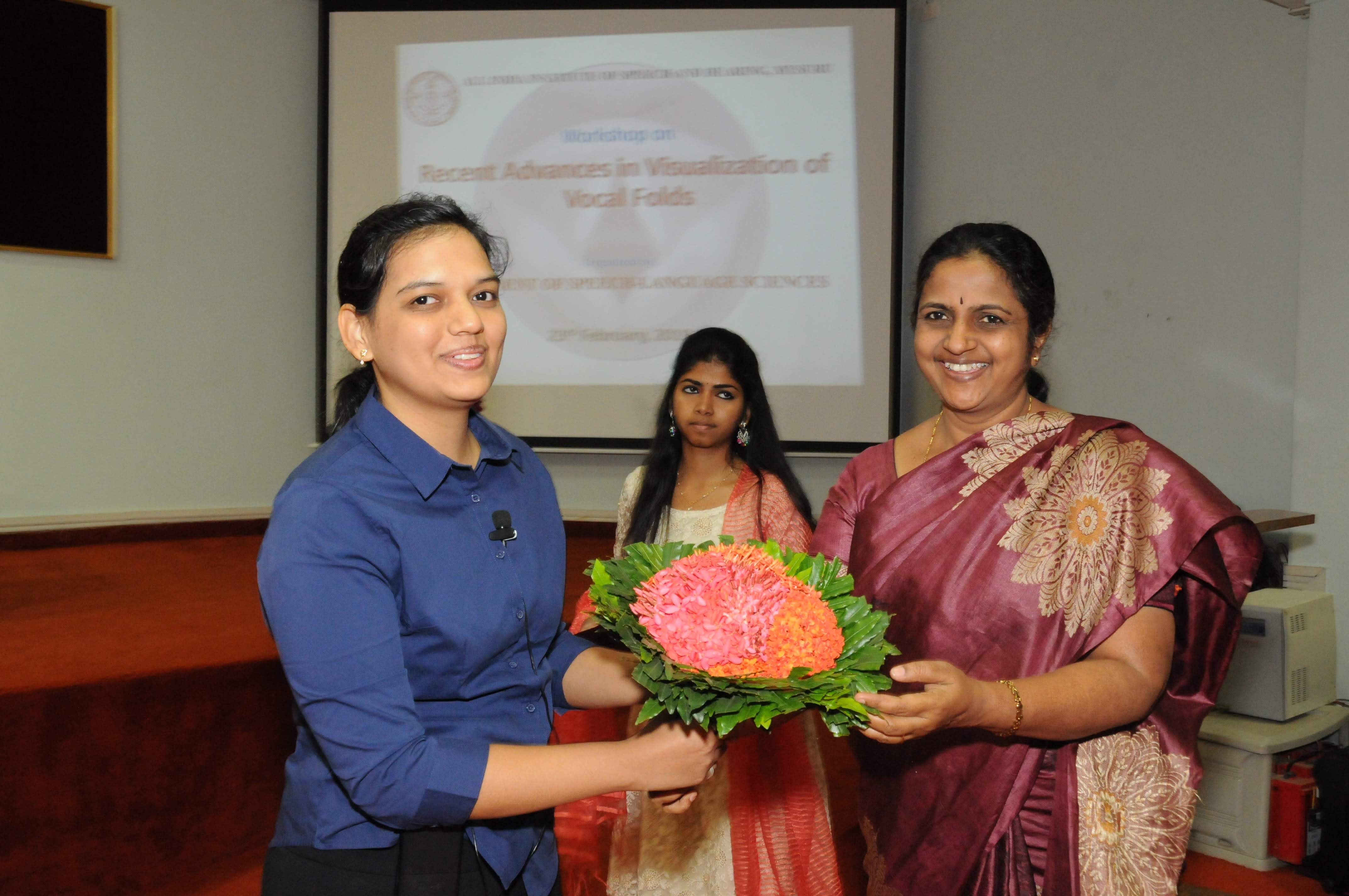 Voice Training for School Teachers -2019
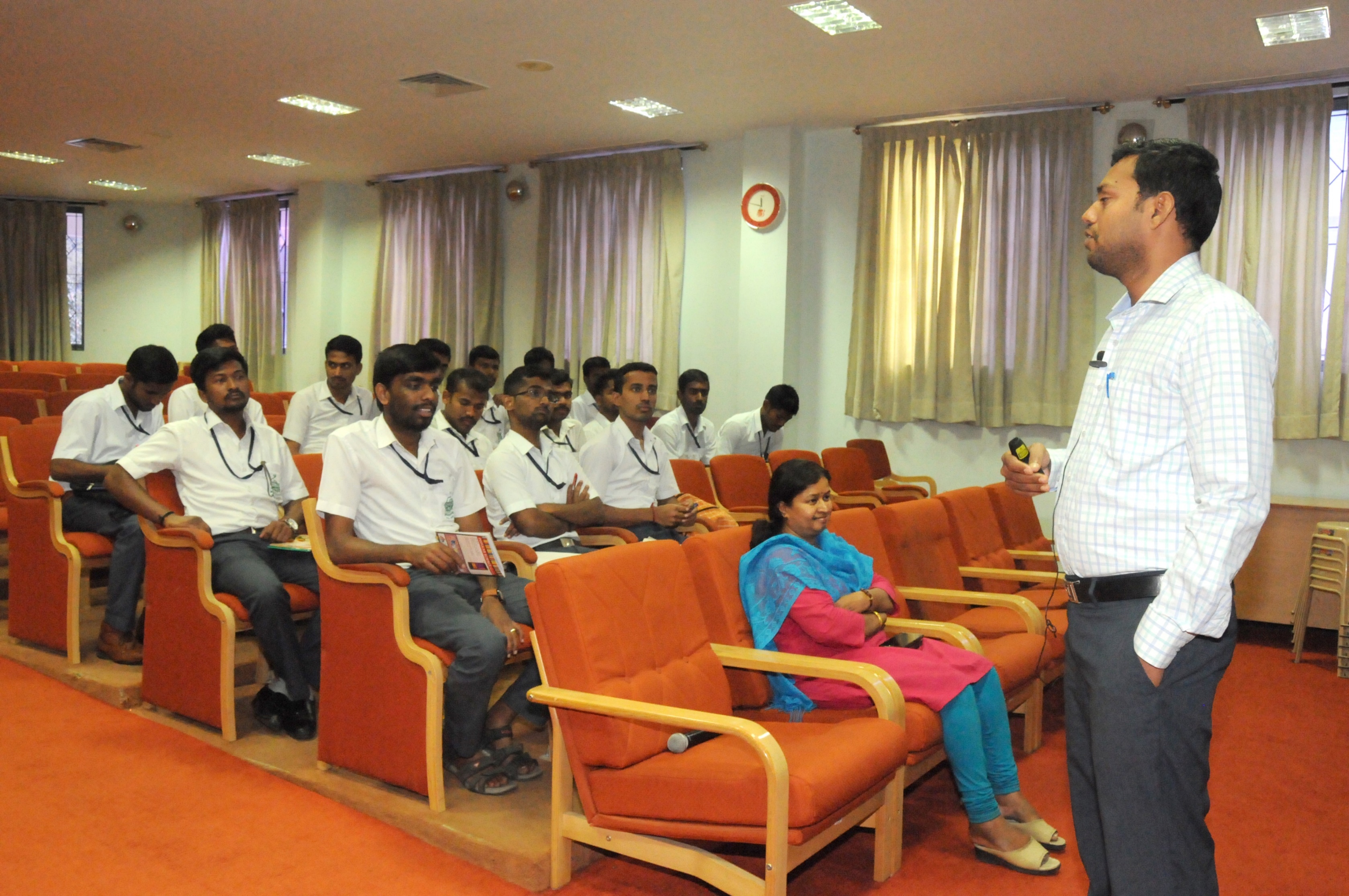 Special Clinics
Clinical Activities
Special Clinics
Unit for Human Genetics
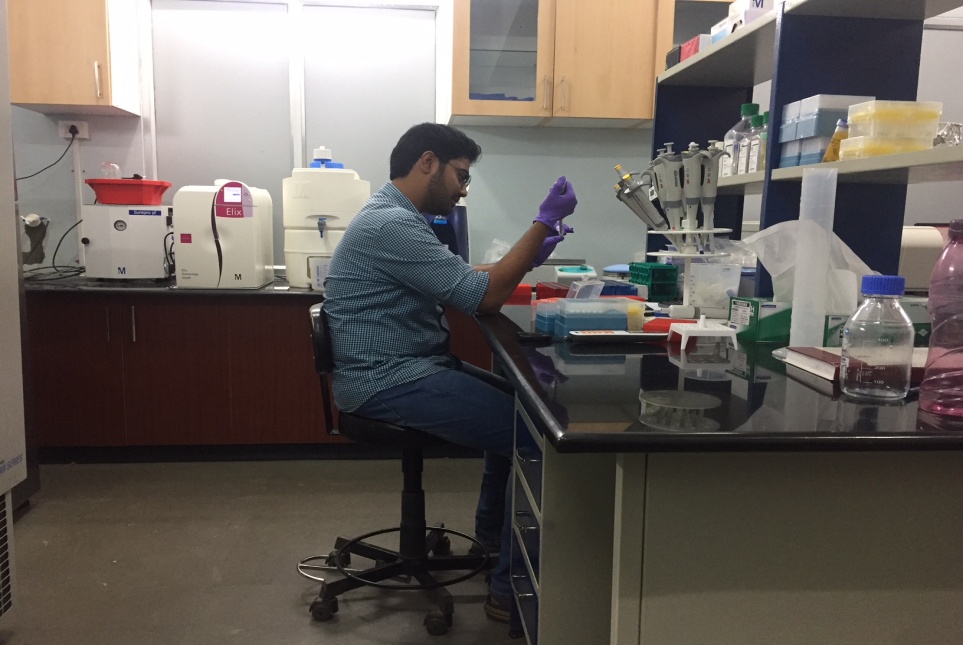 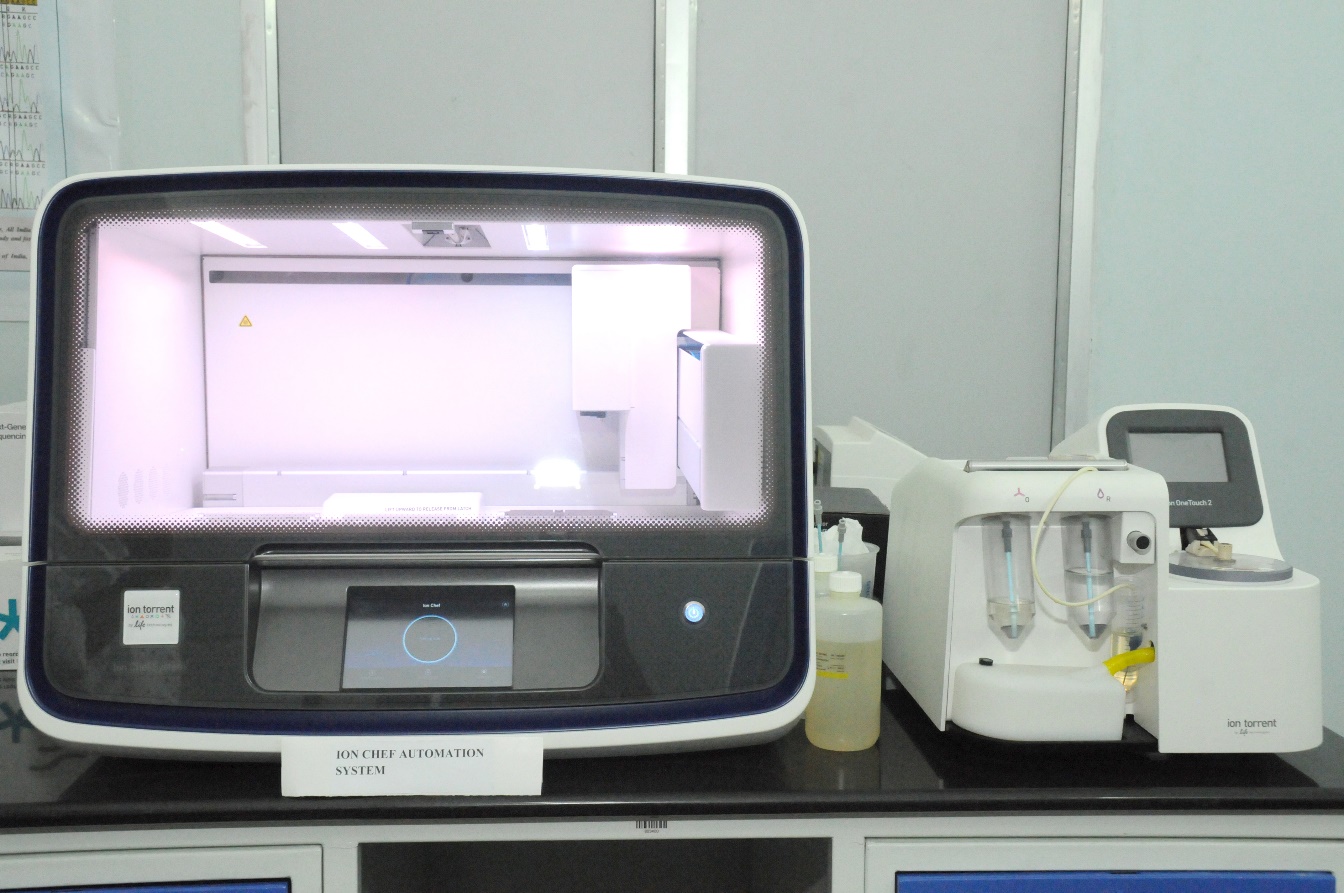 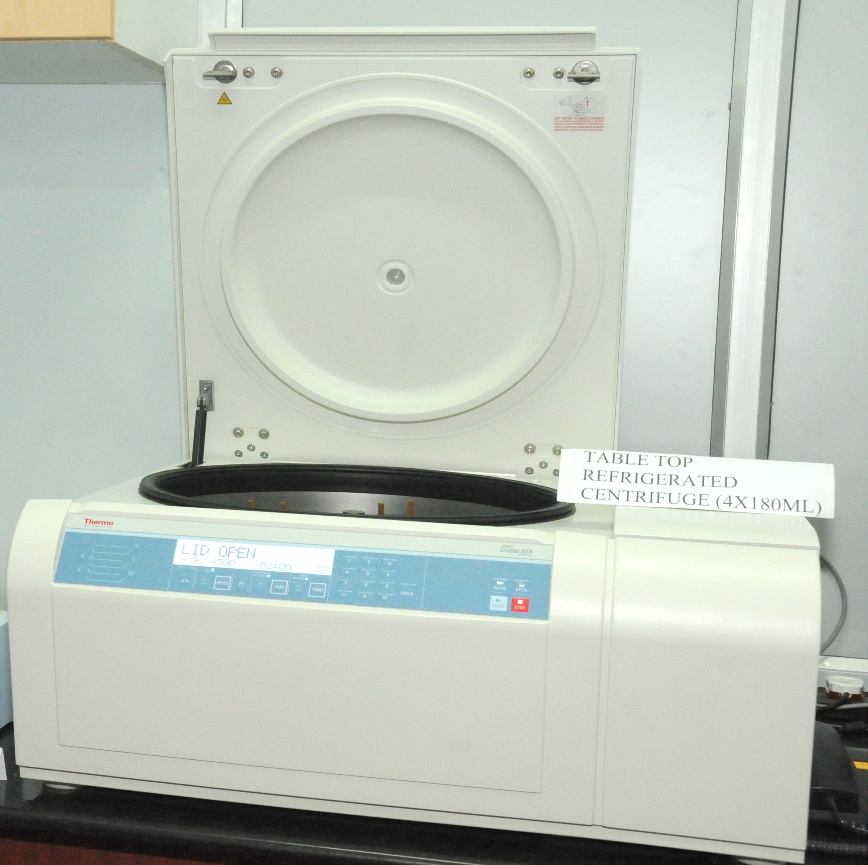 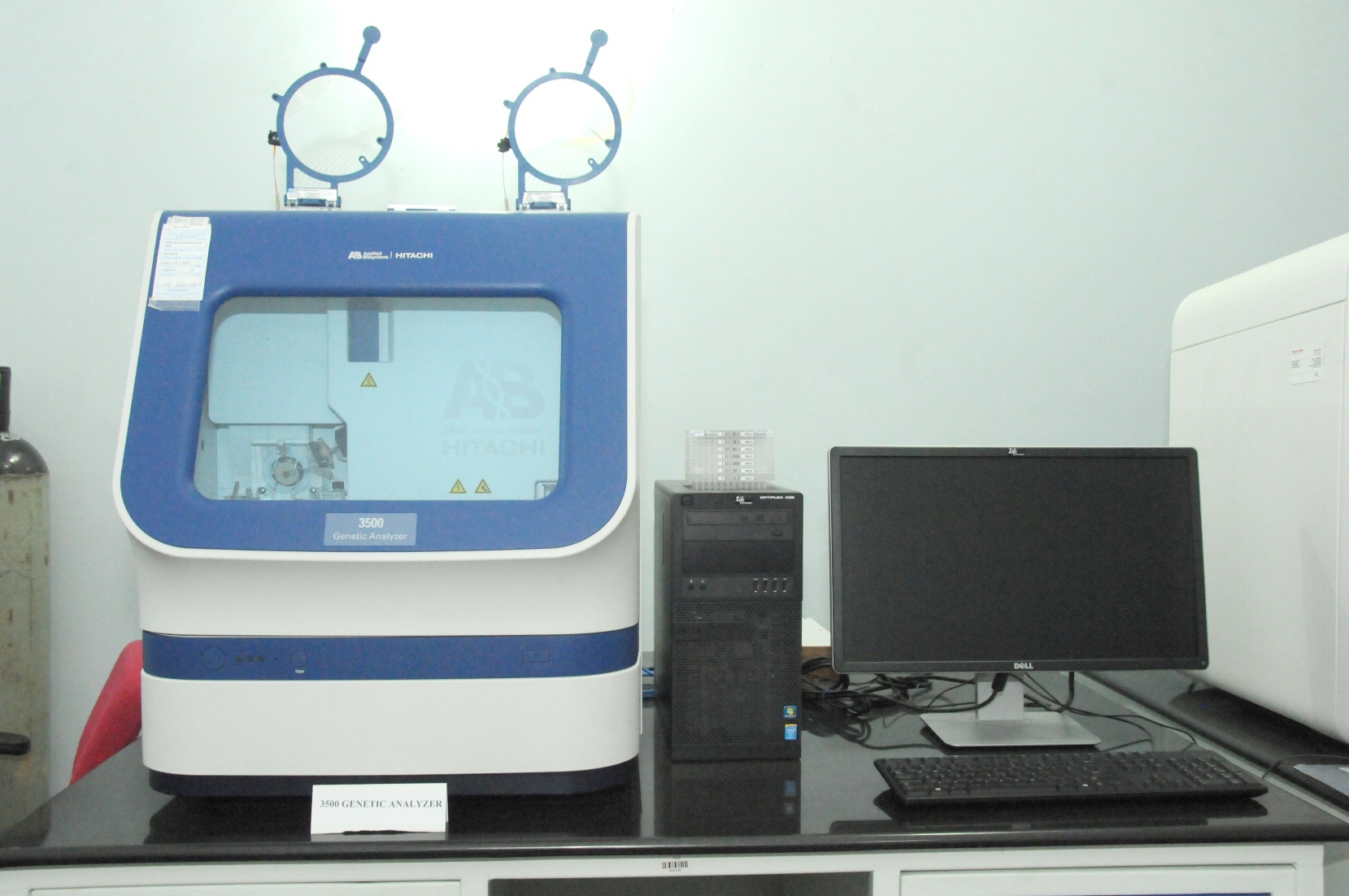 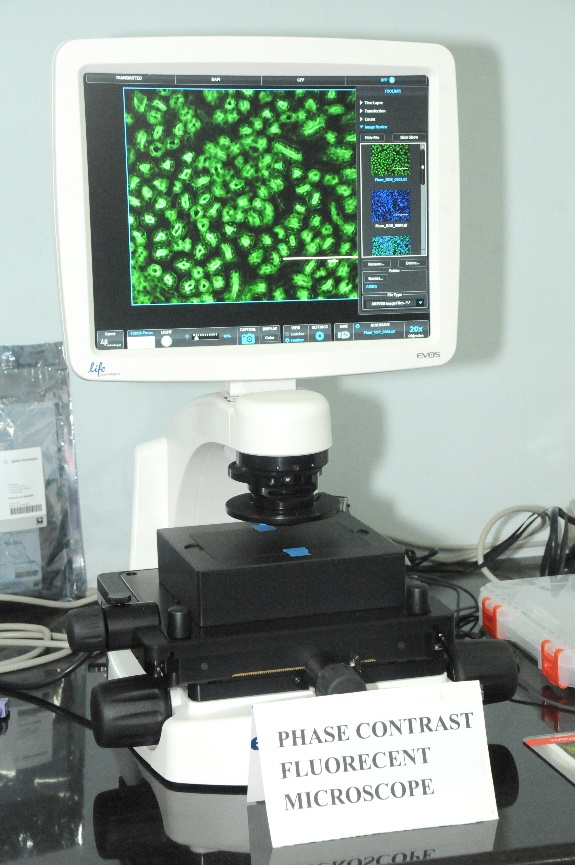 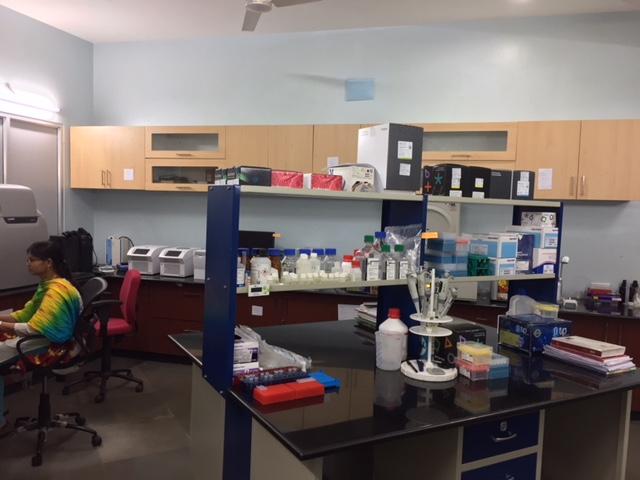 Real Time - PCR
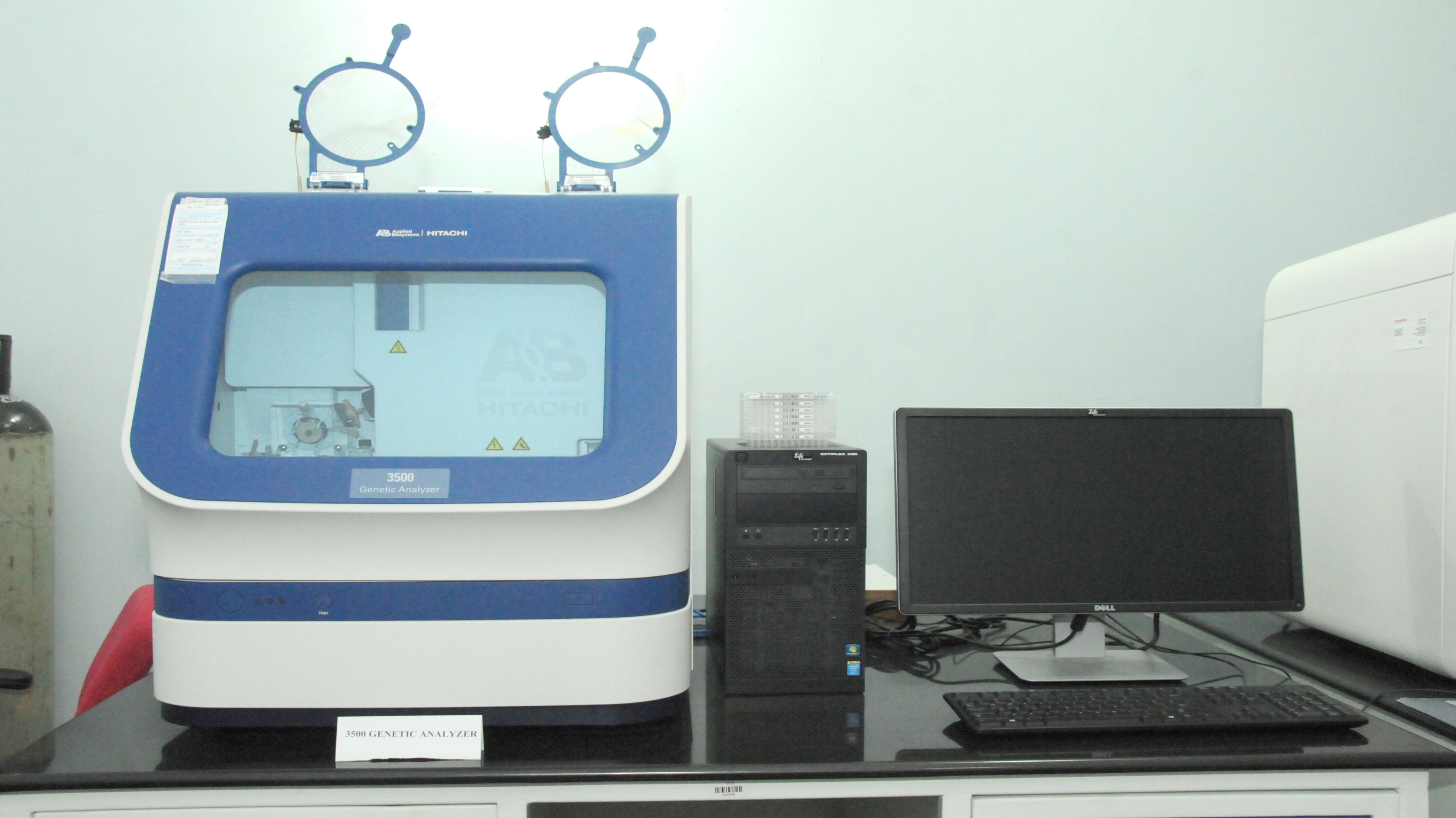 DNA SEQUENCER PCR
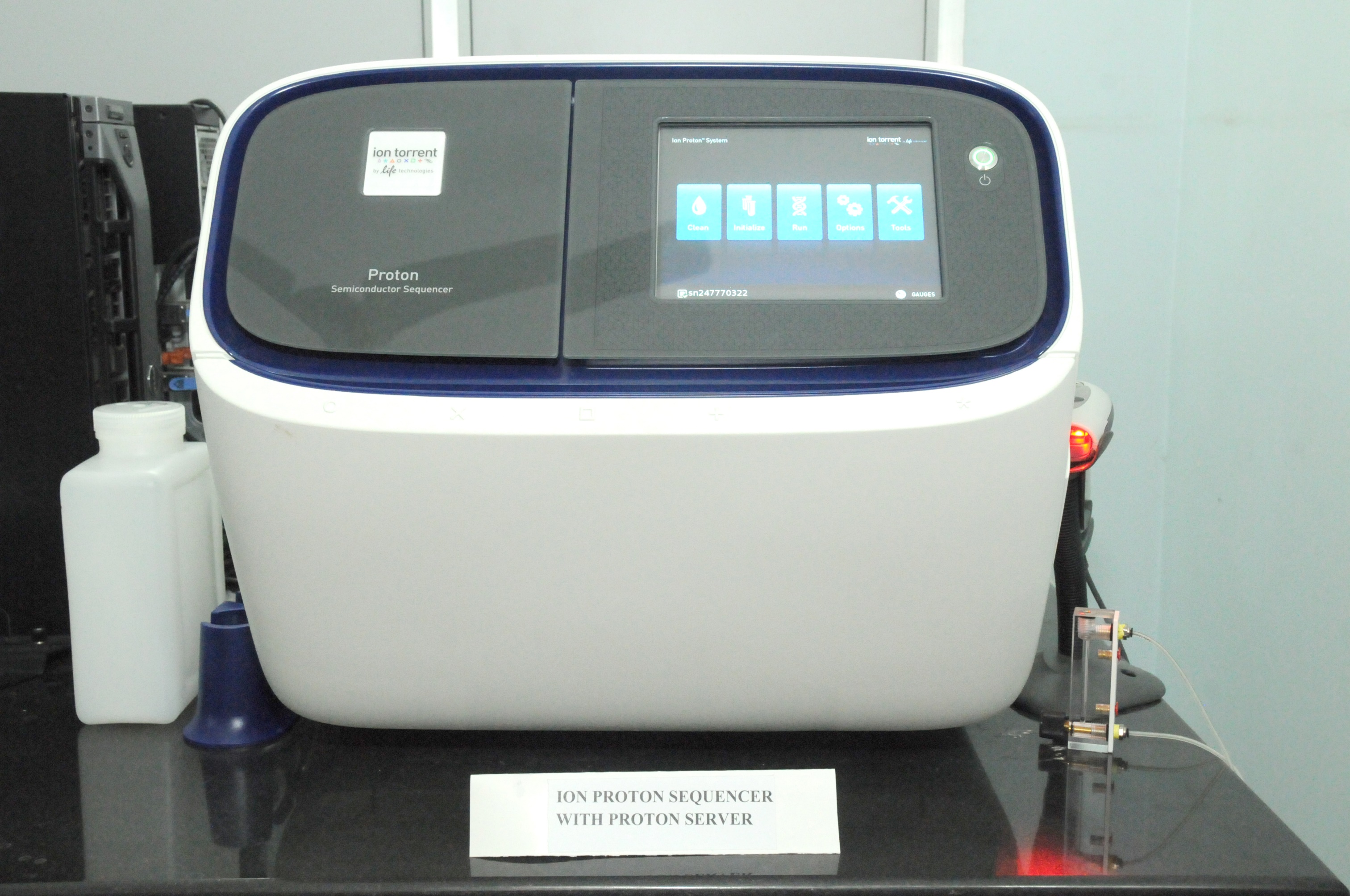 PUBLIC EDUCATION
Orientation programs-Voice
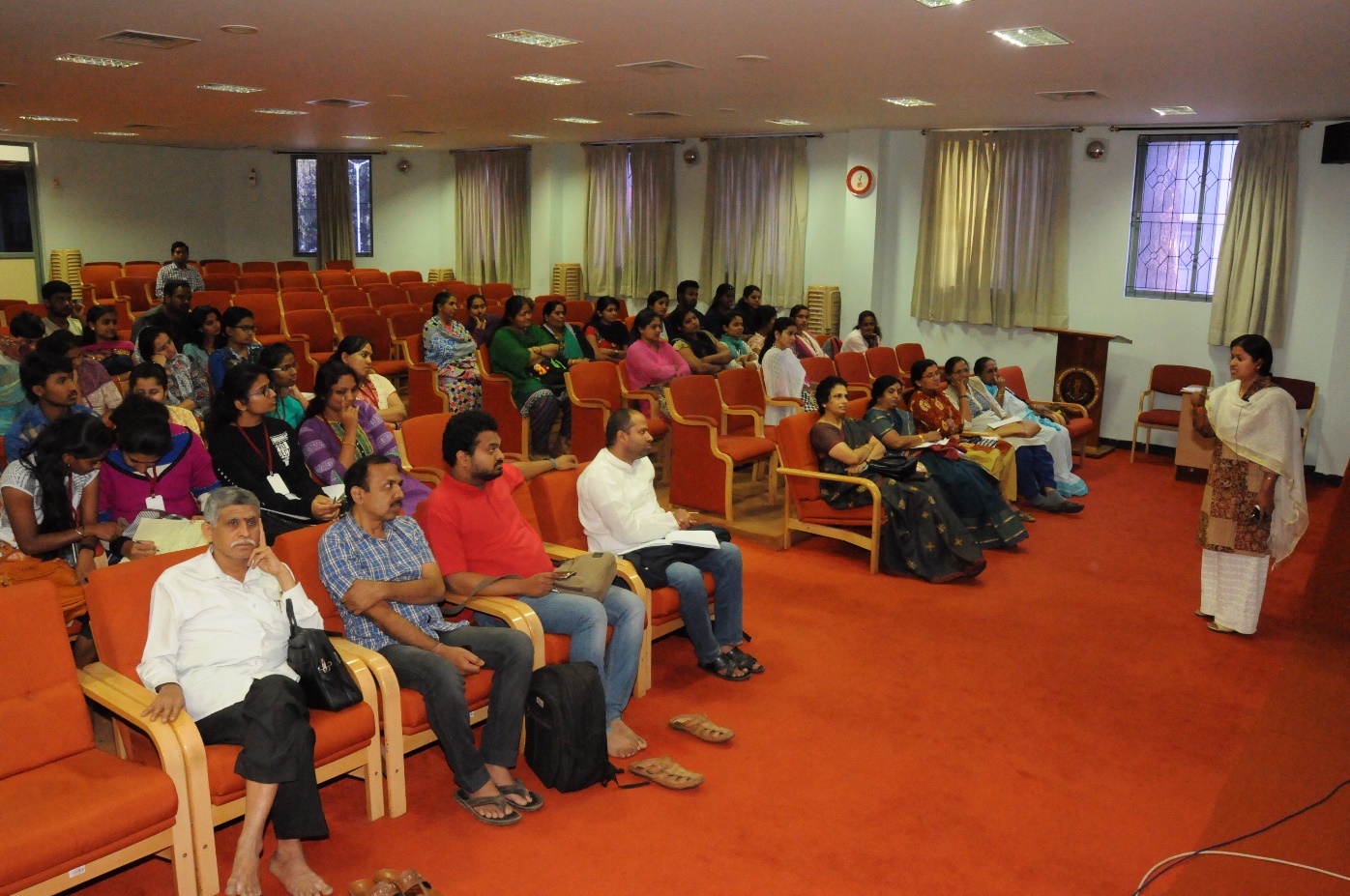 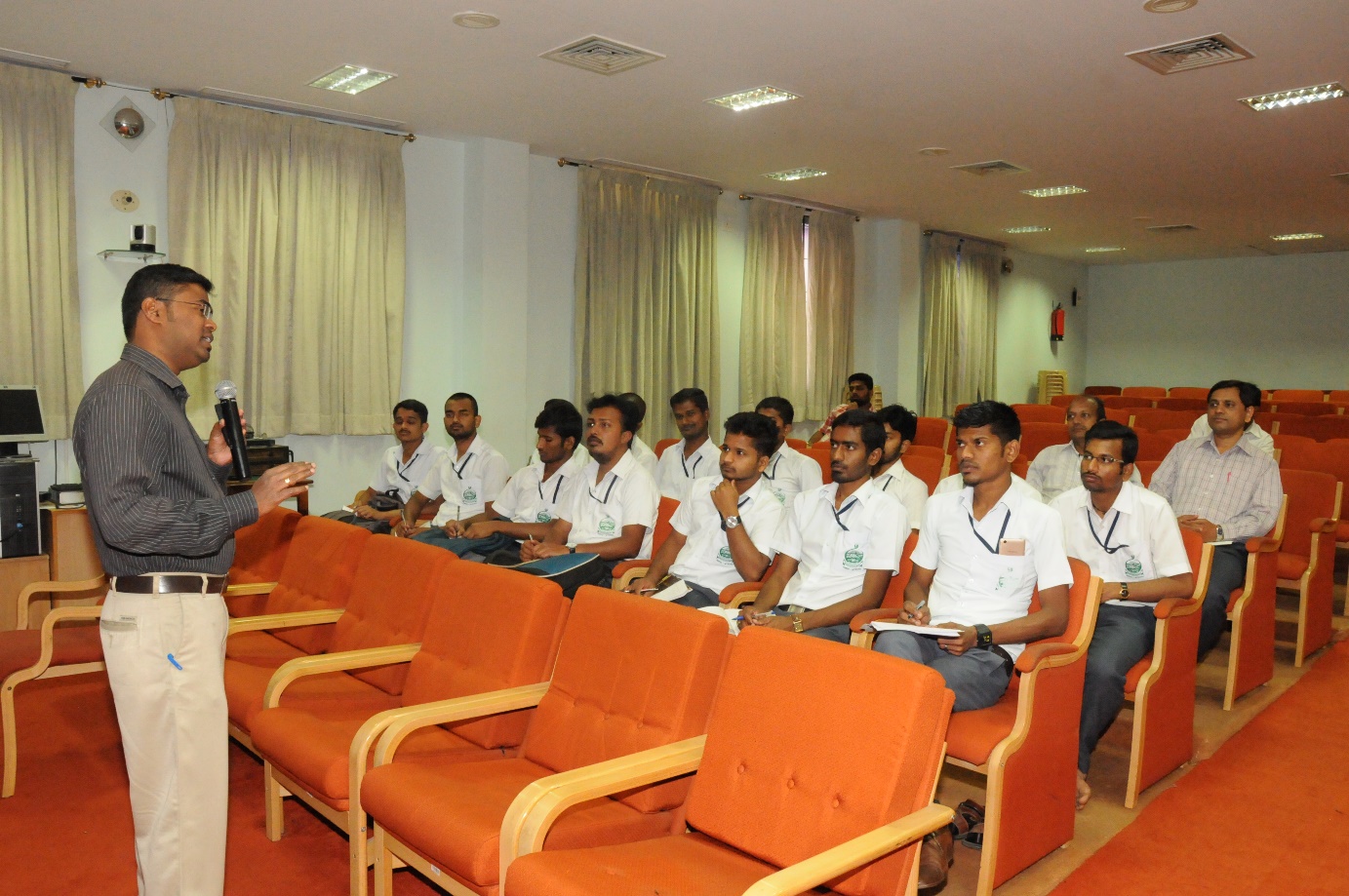 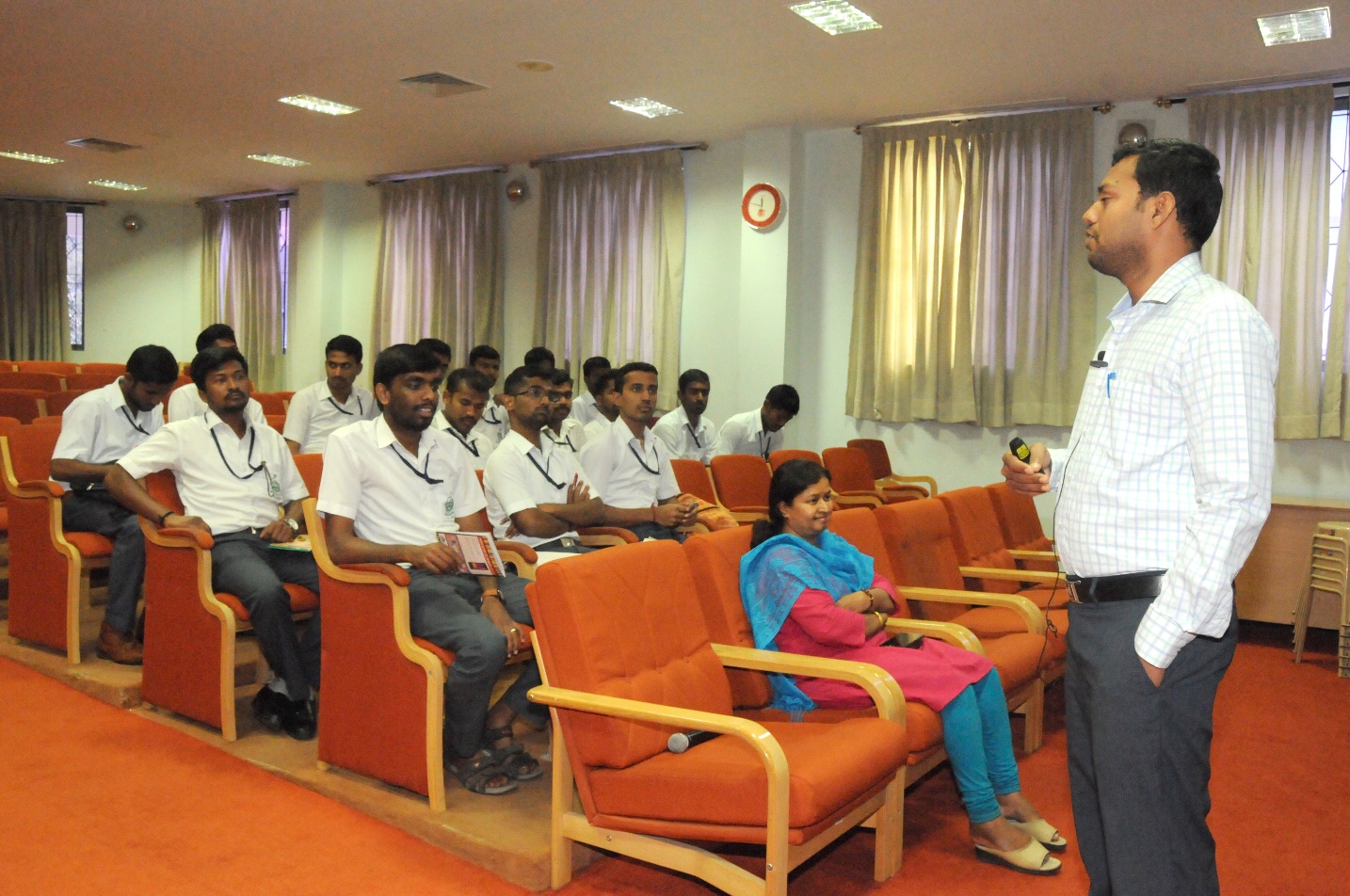 World Voice dayFree Voice Checkup for Public
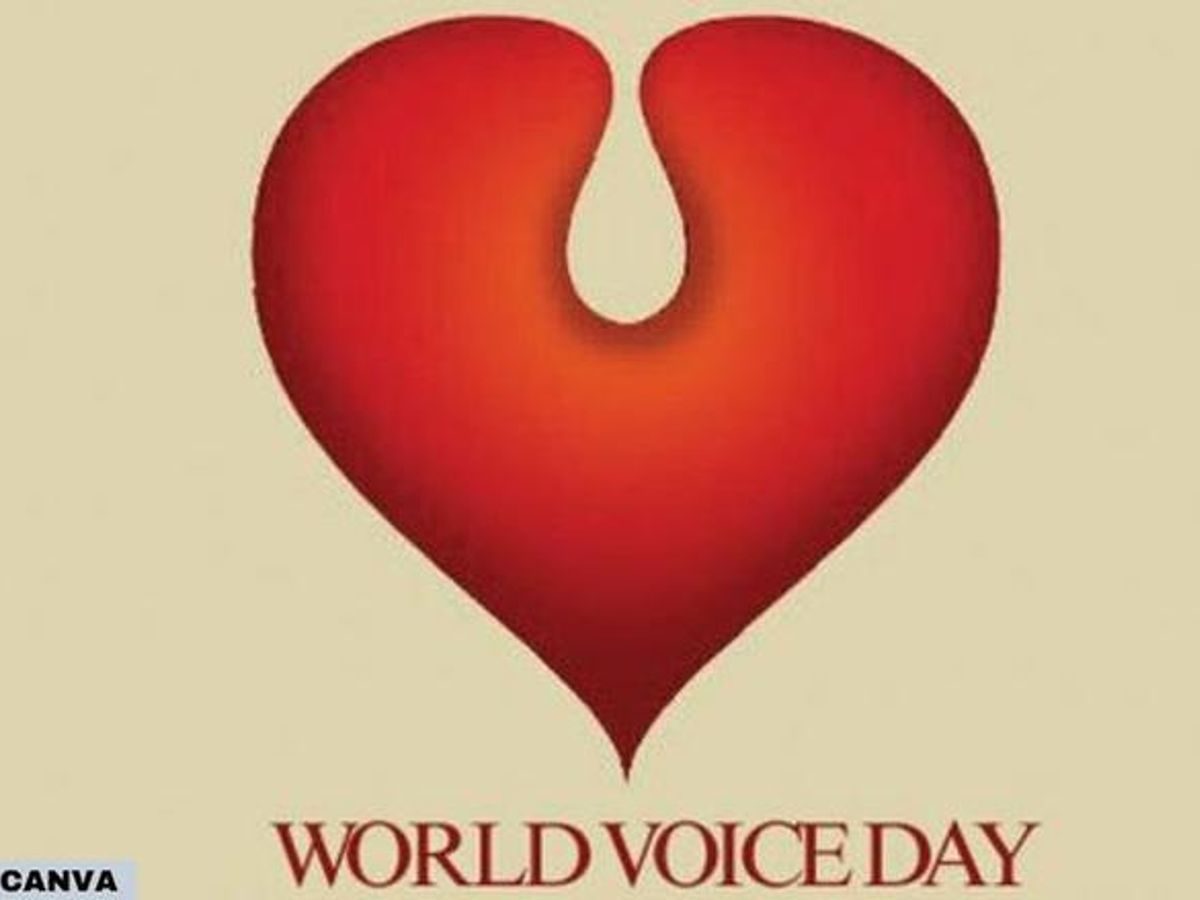 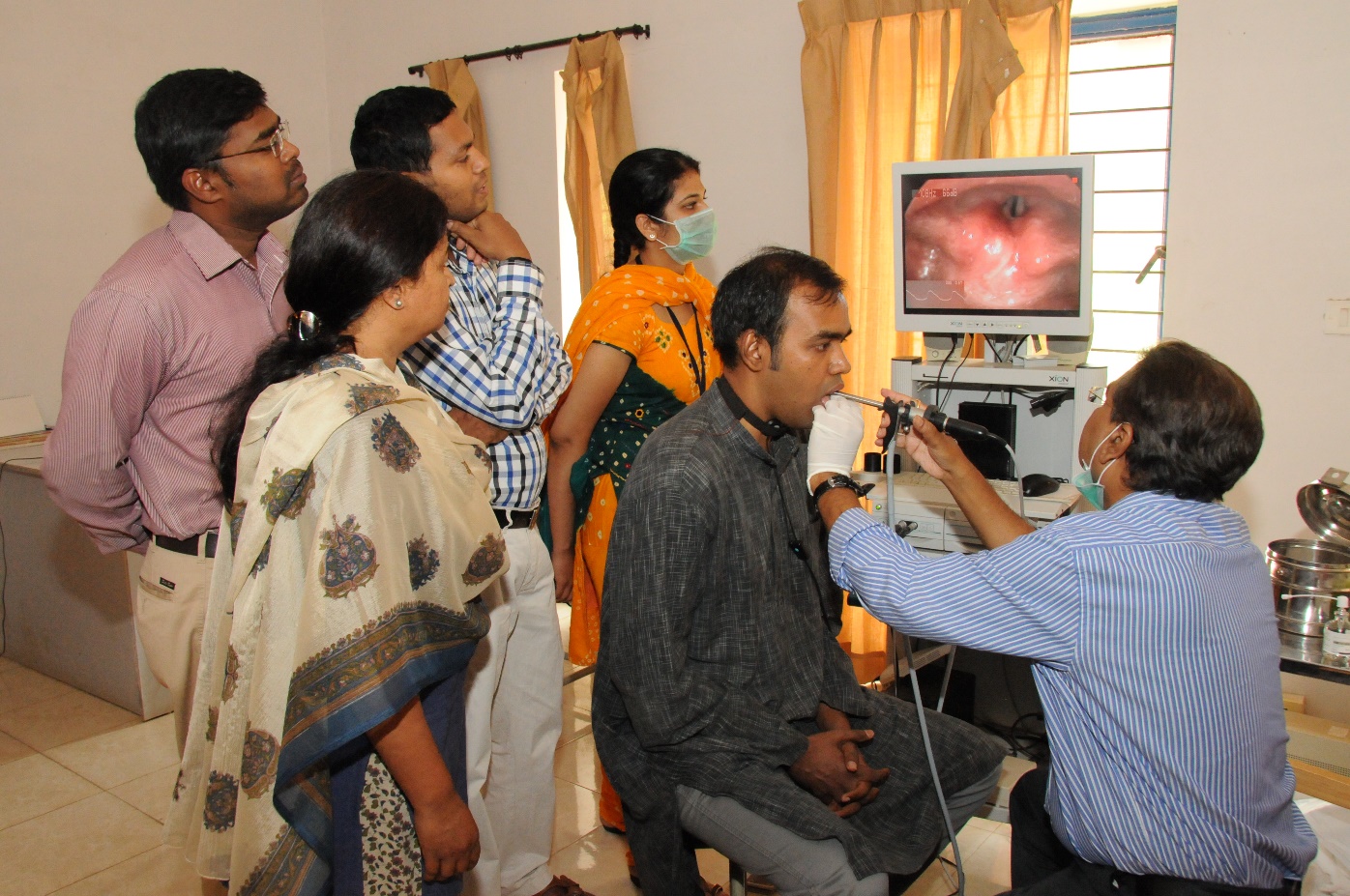 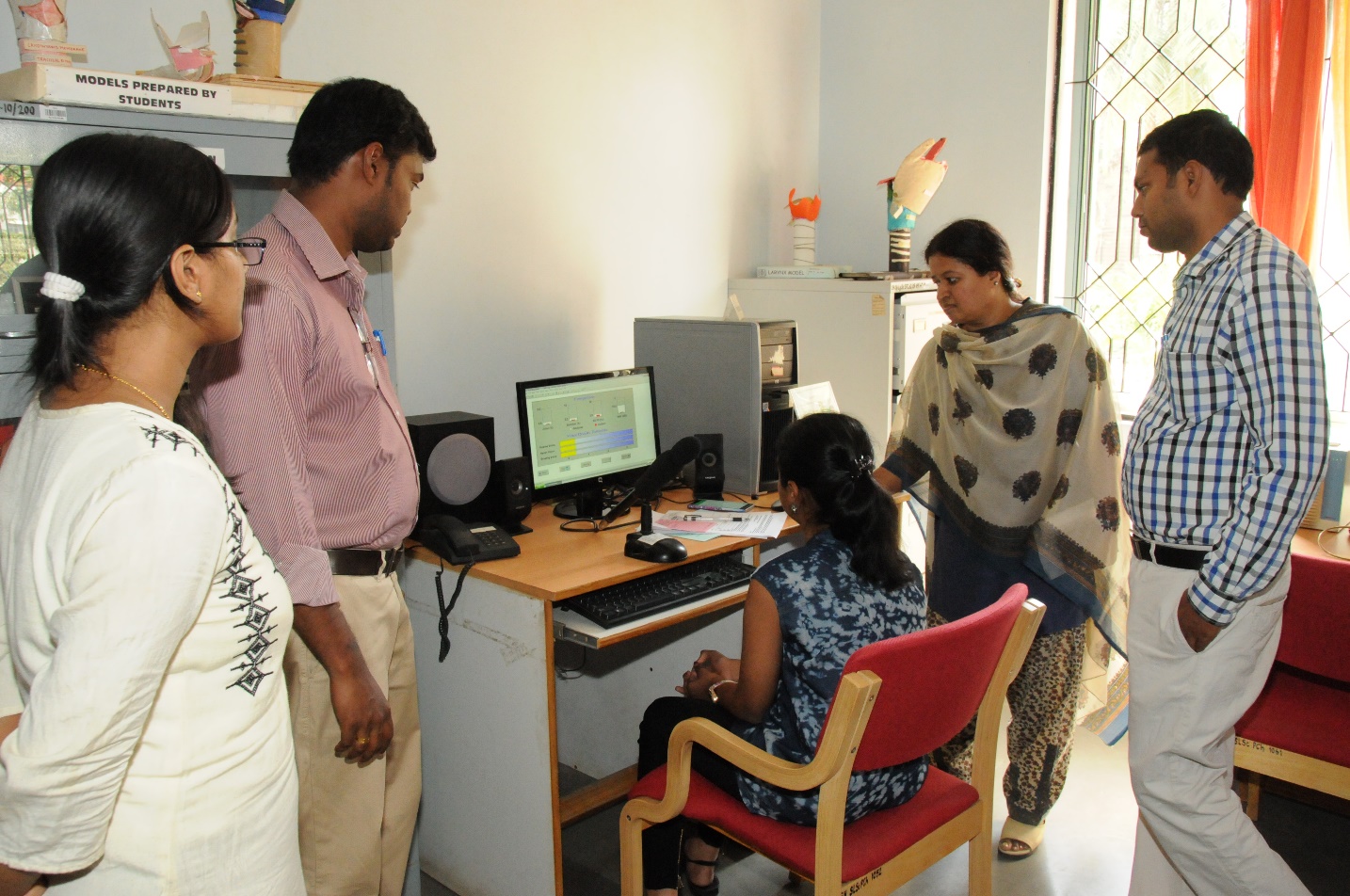 Voice Conservation- 02
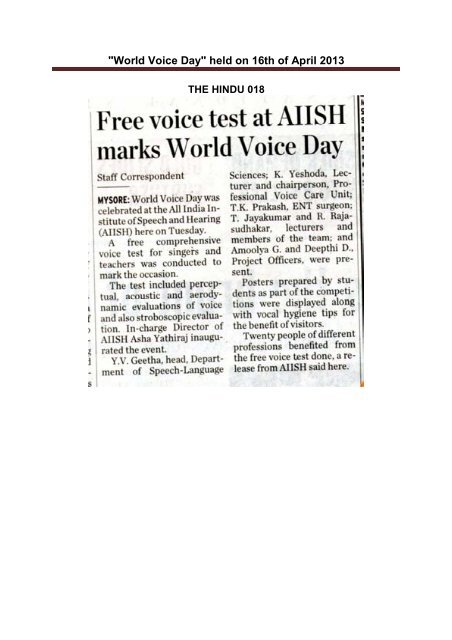 NEWSPAPER ARTICLES
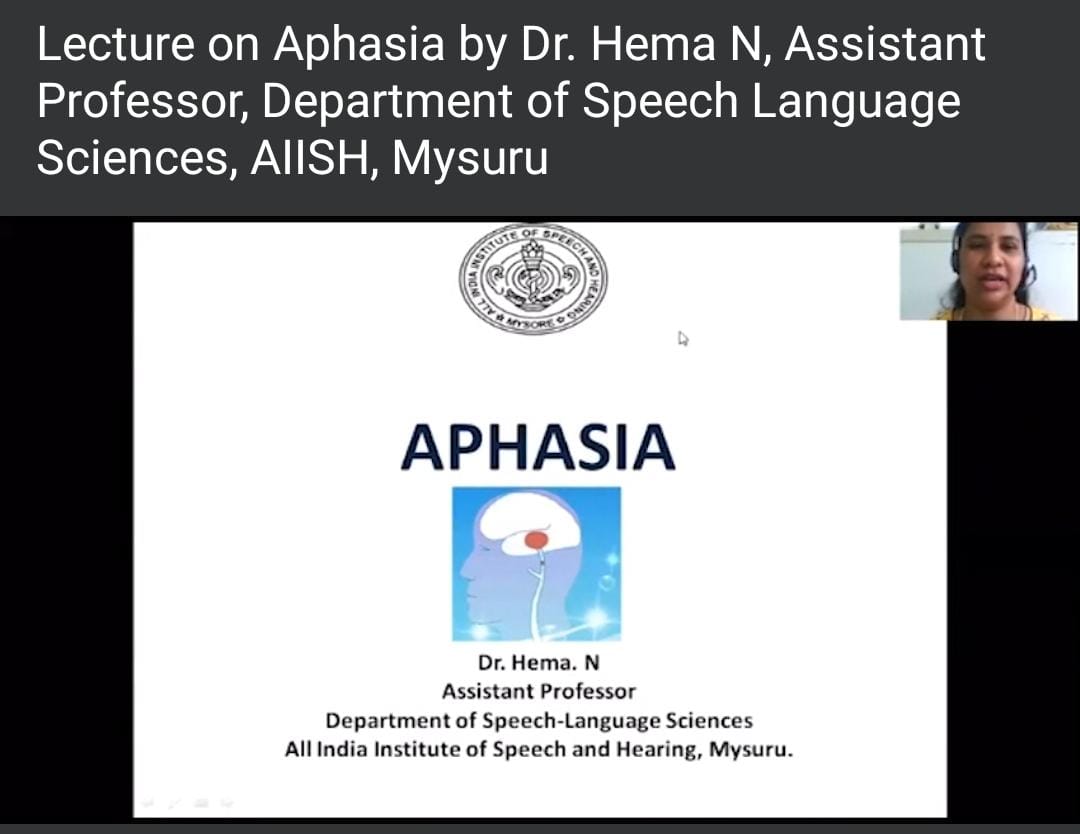 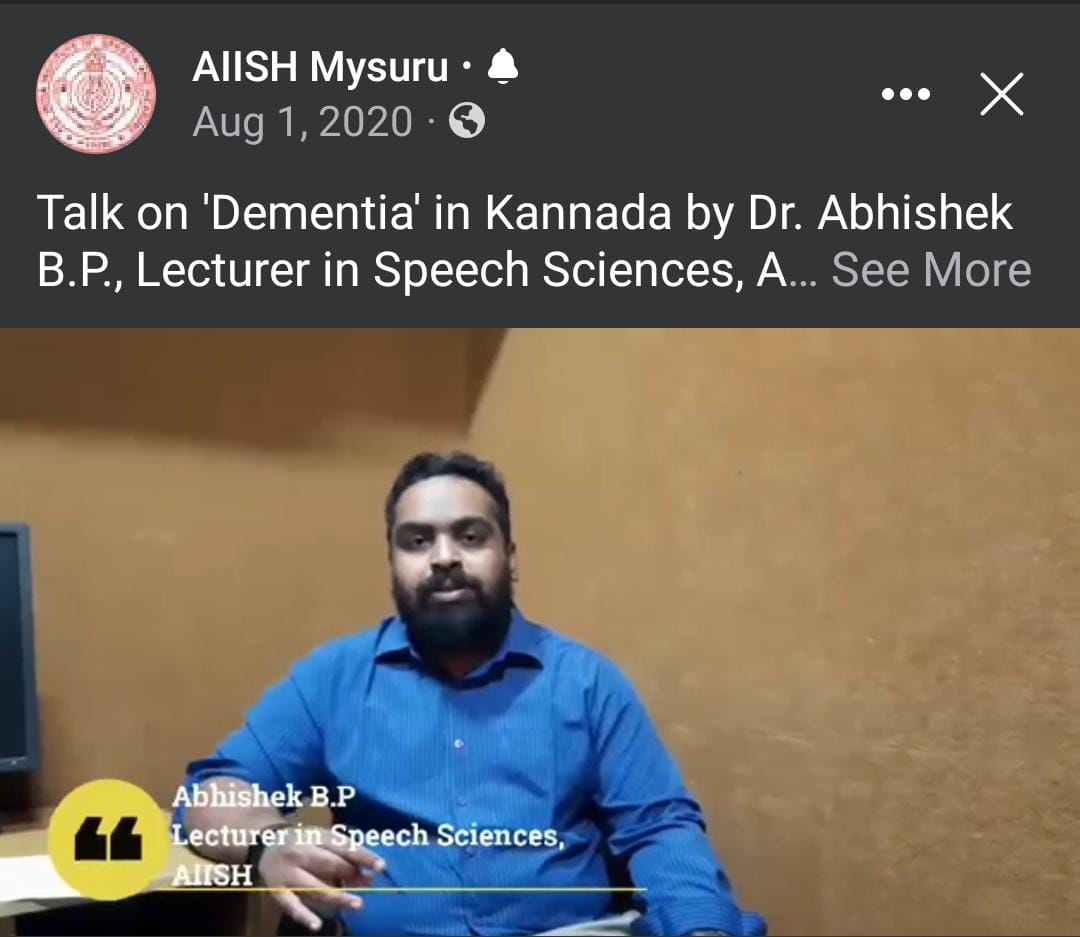 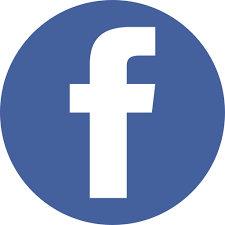 Voice conservation Programs- 01
Communication disorders-02 
Speech Sound disorders- 02
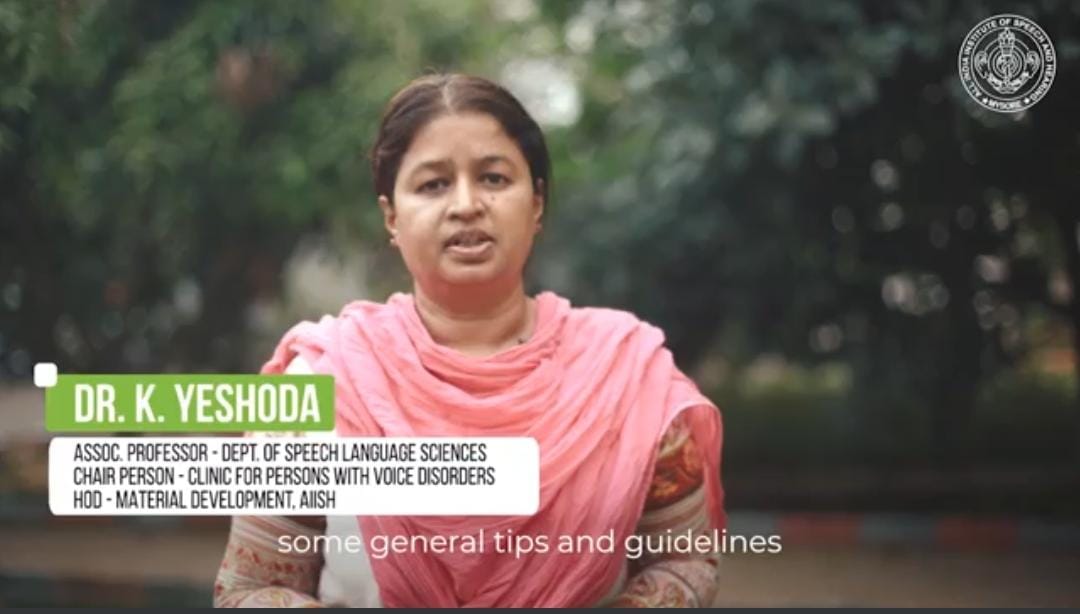 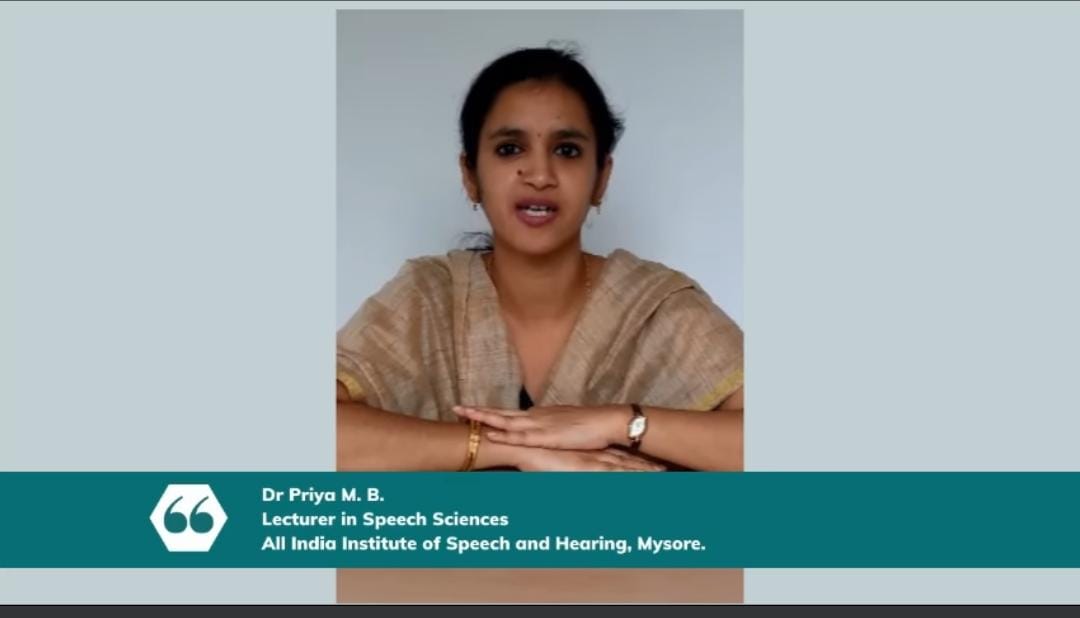 Phone-in-programs and AIR programs
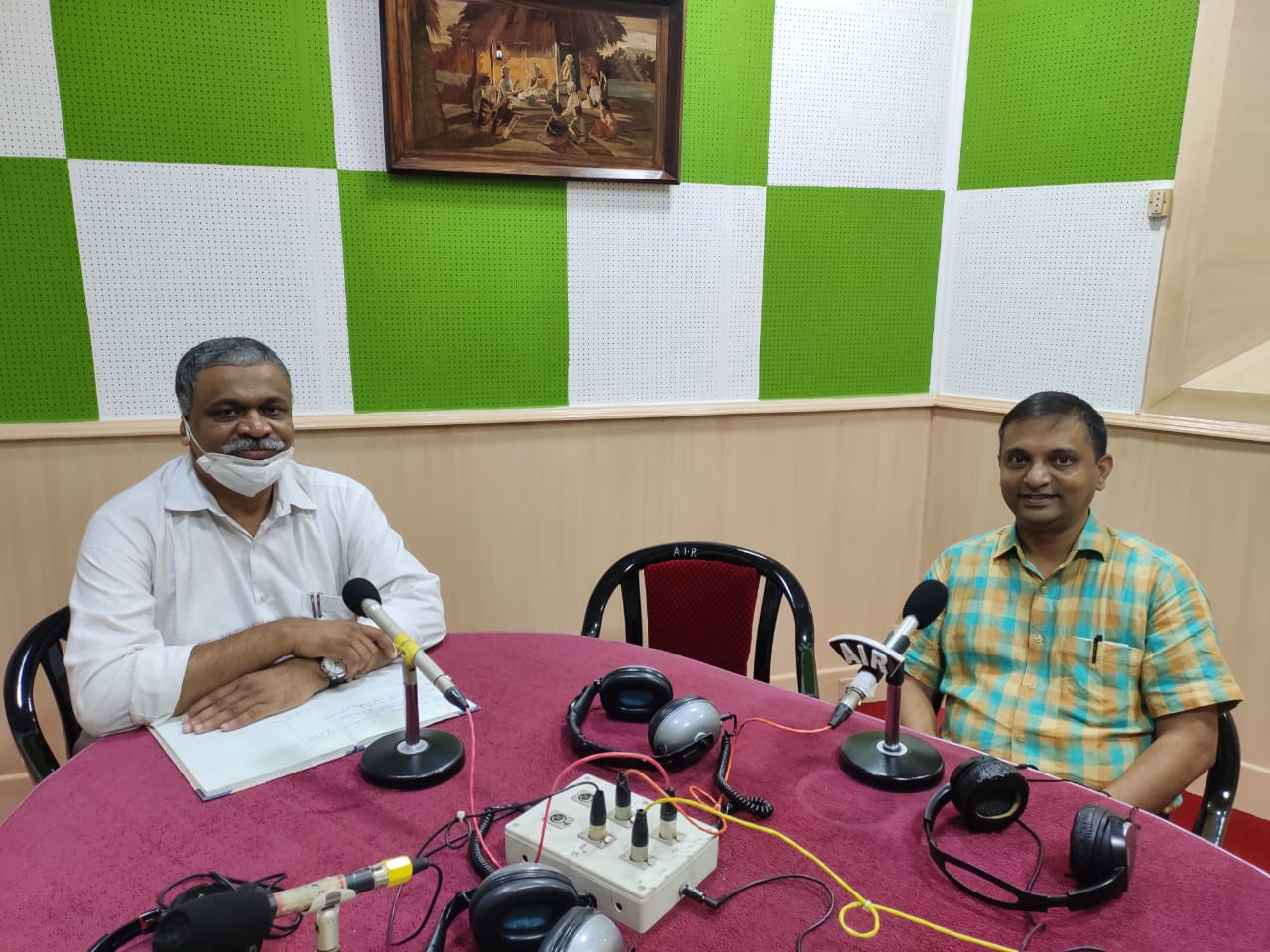 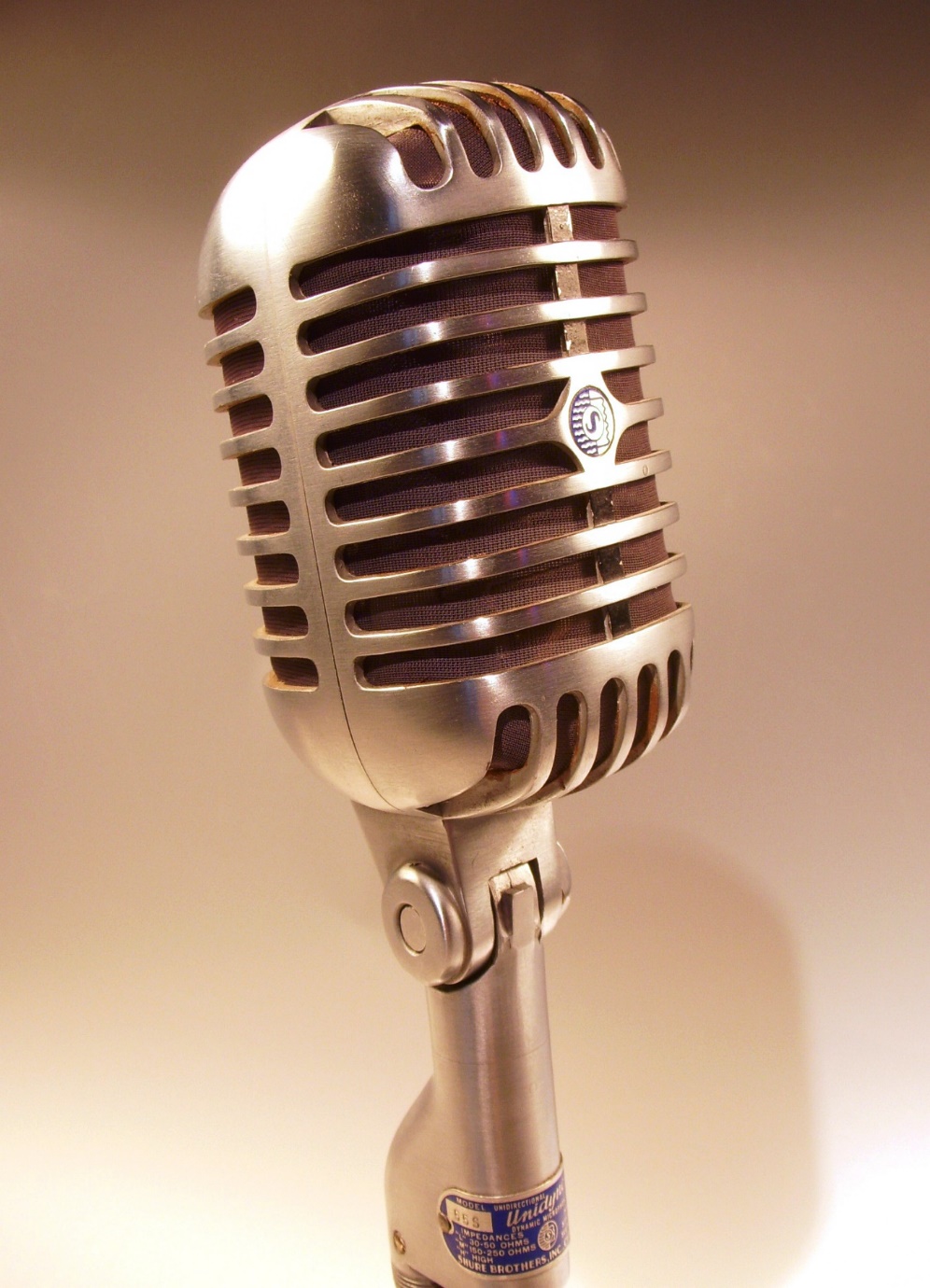 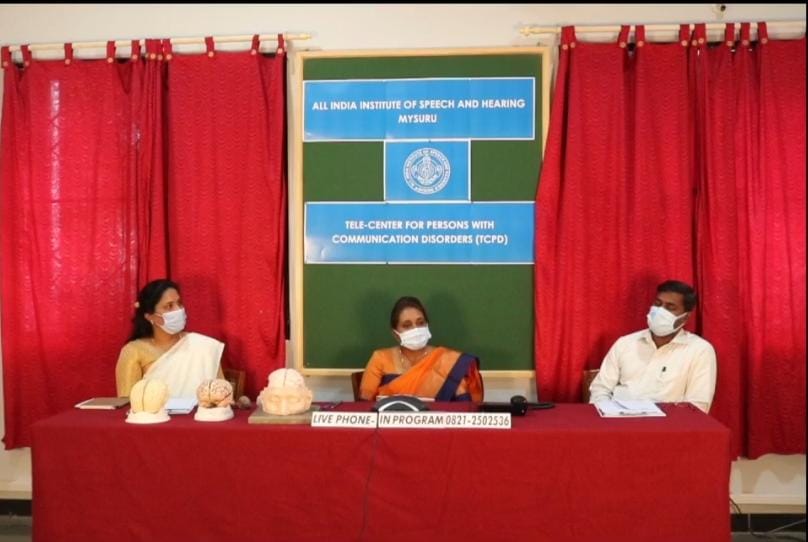 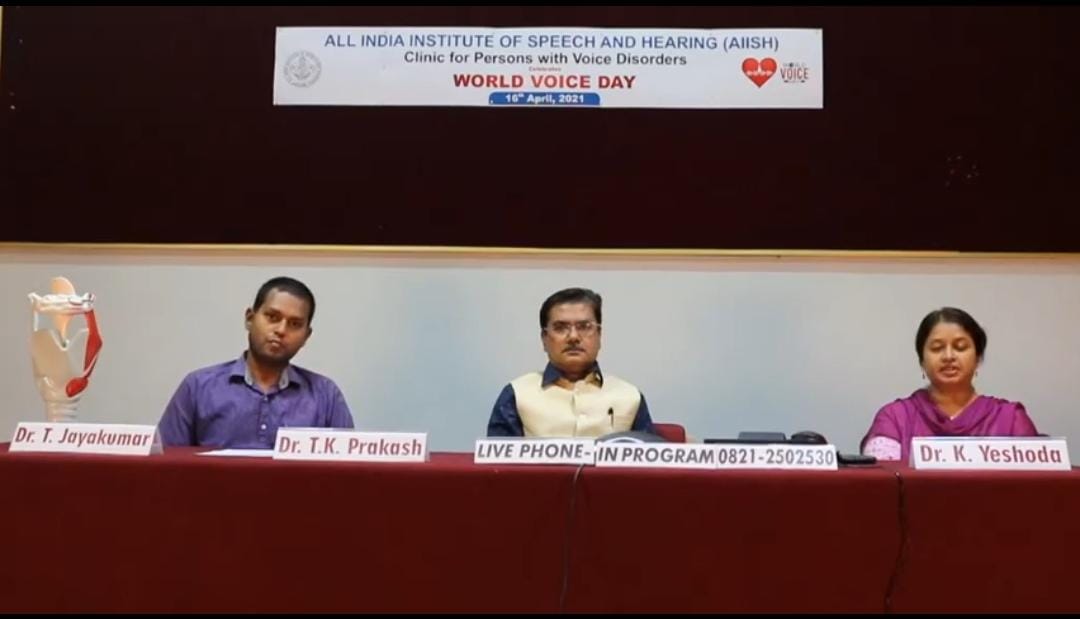 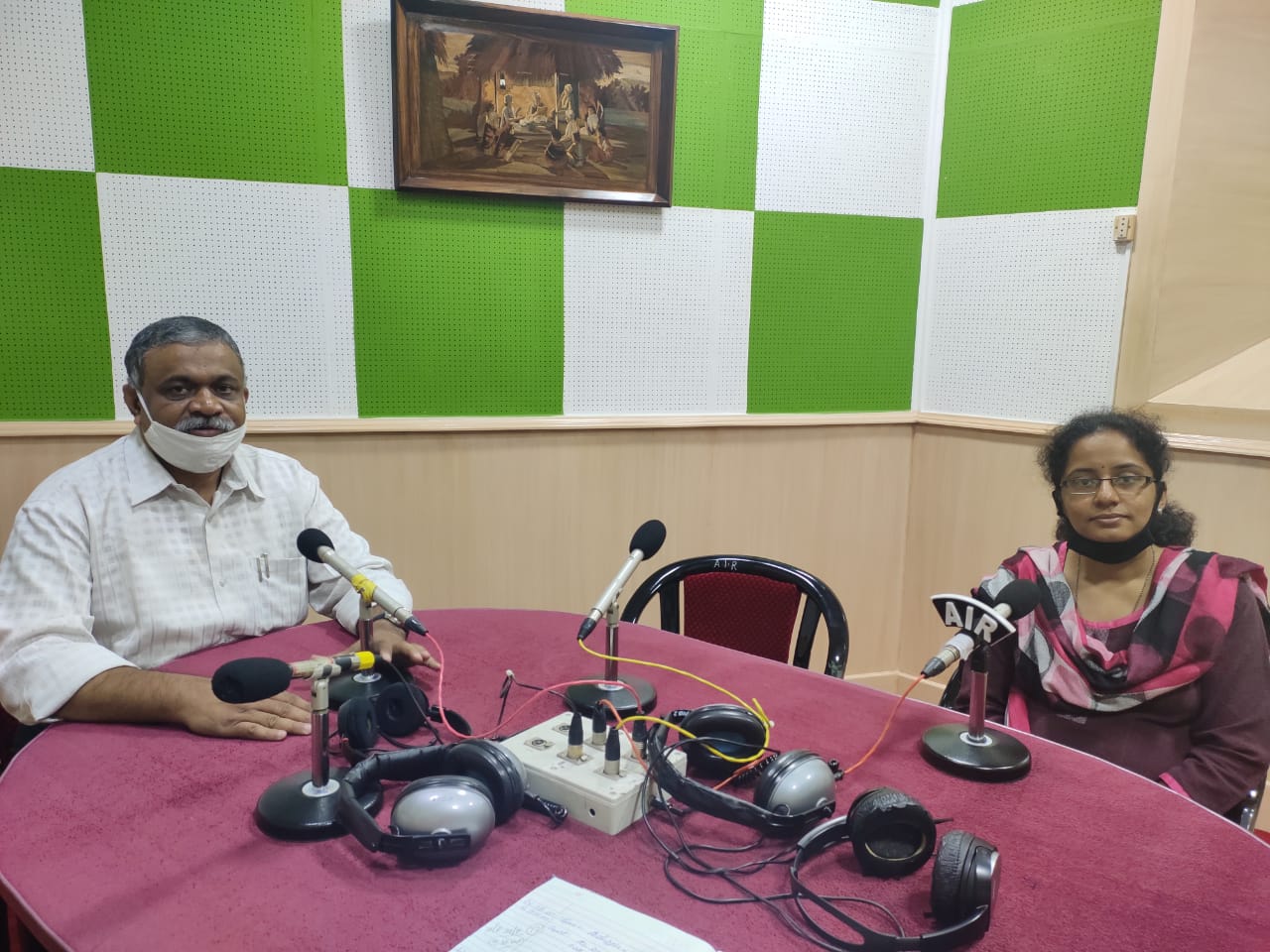 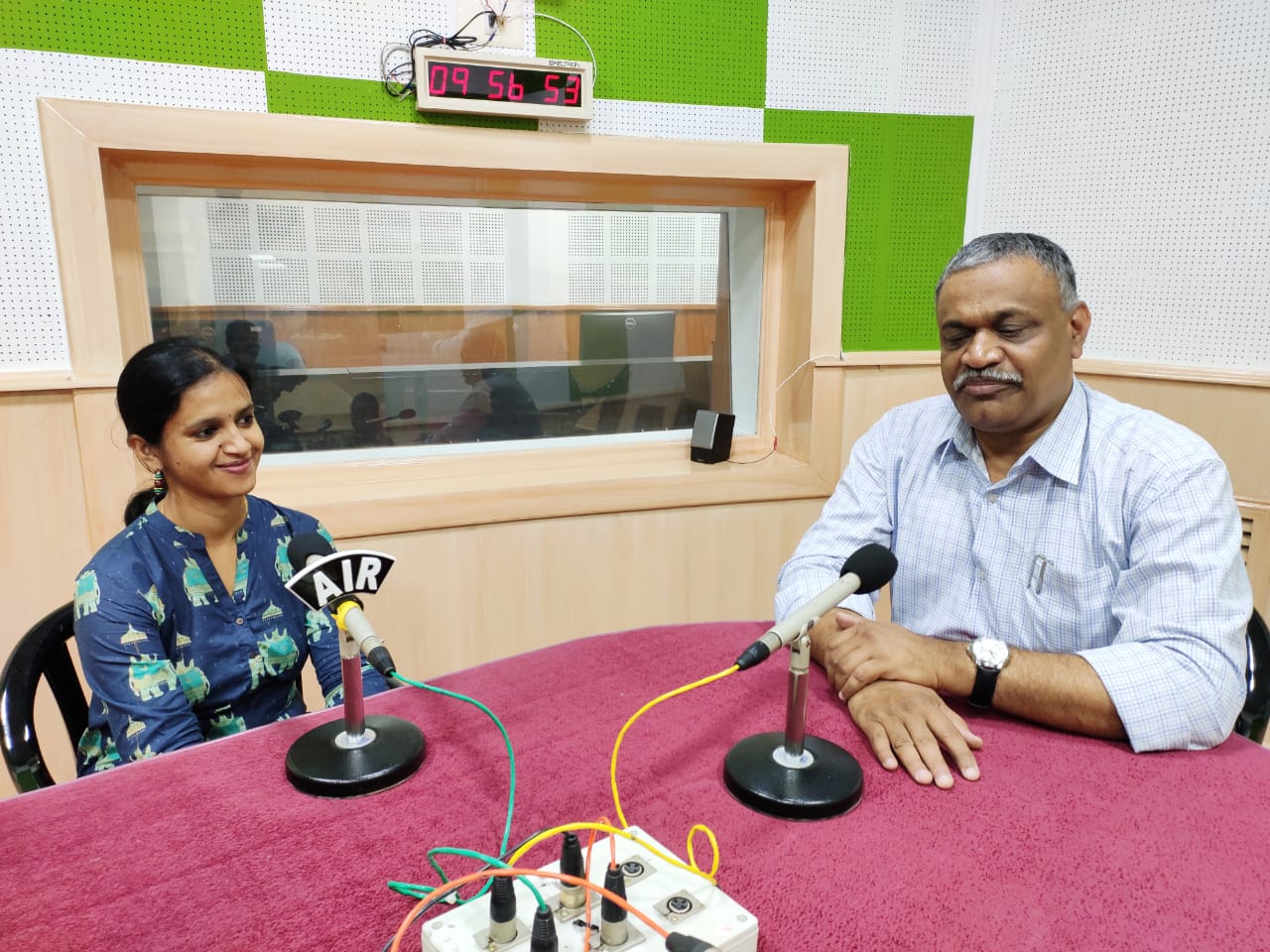 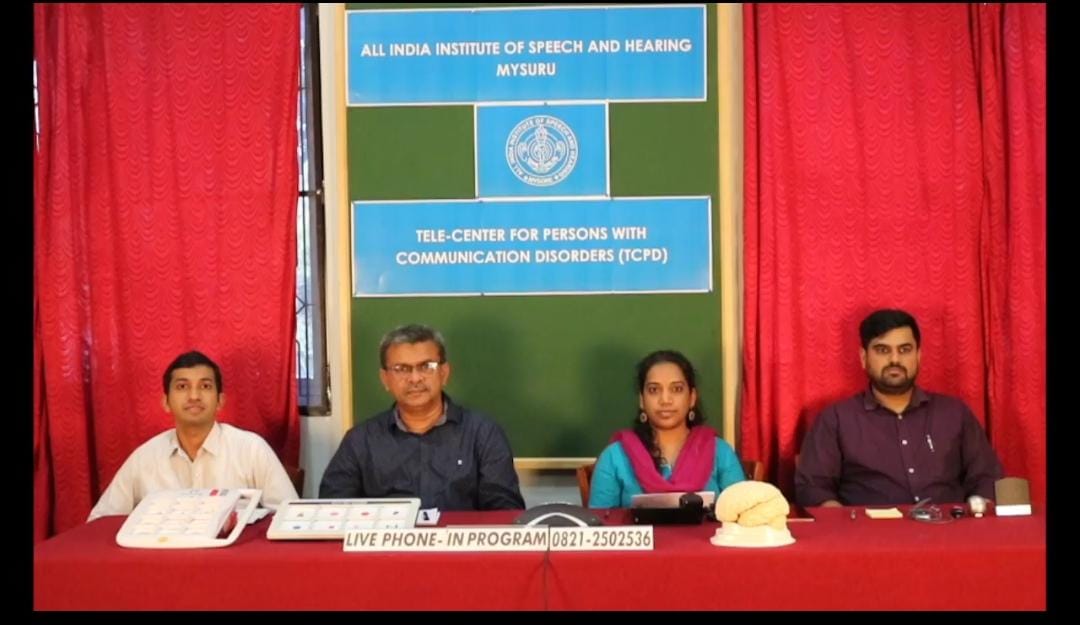 Voice- 01
Speech Sound disorder- 02
Fluency disorder- 01
Communication disorder- 03
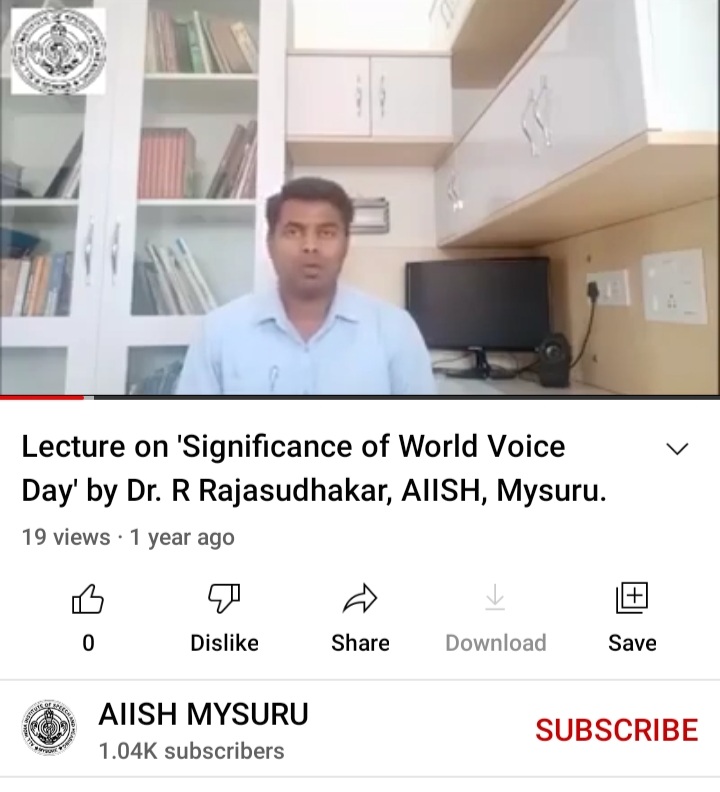 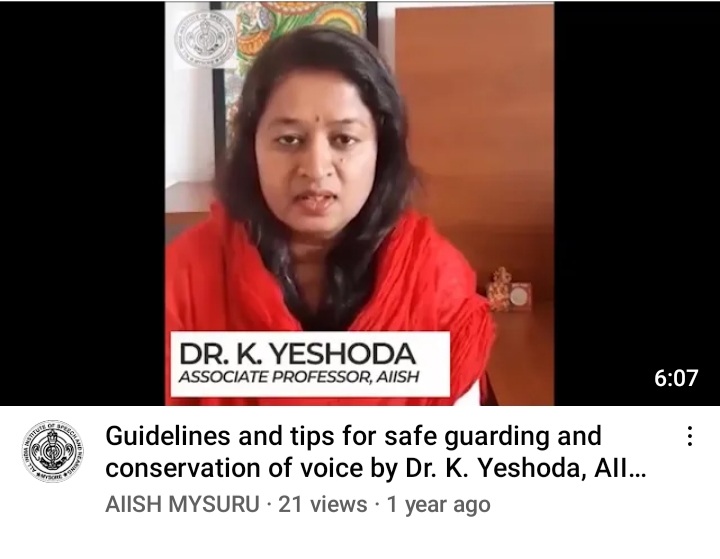 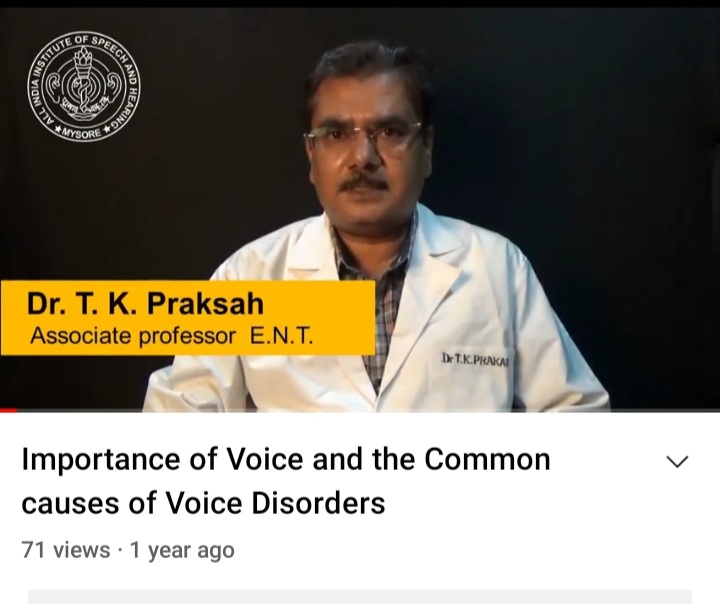 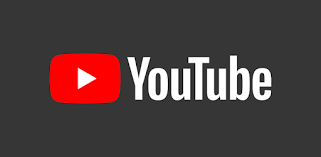 Voice conservation Programs- 03
Fluency disorders-01 
Speech Sound disorders- 01
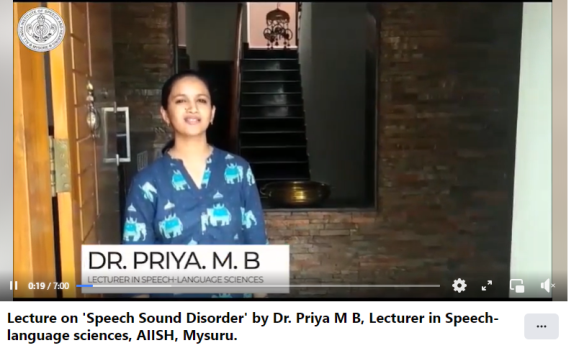 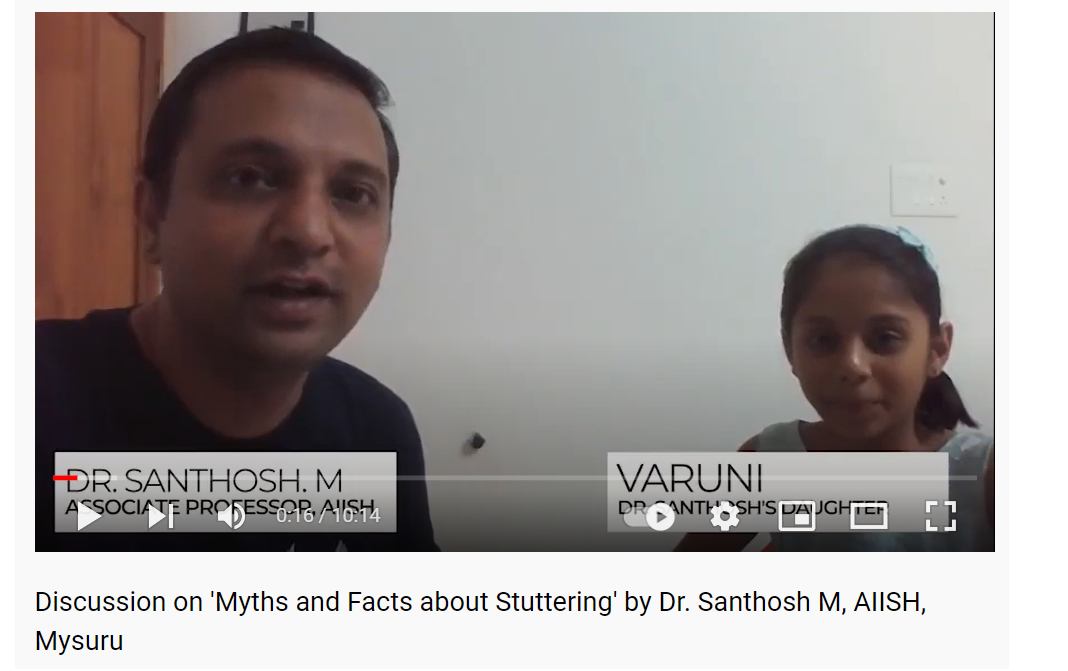 DD Chandana/ Podhigai talks
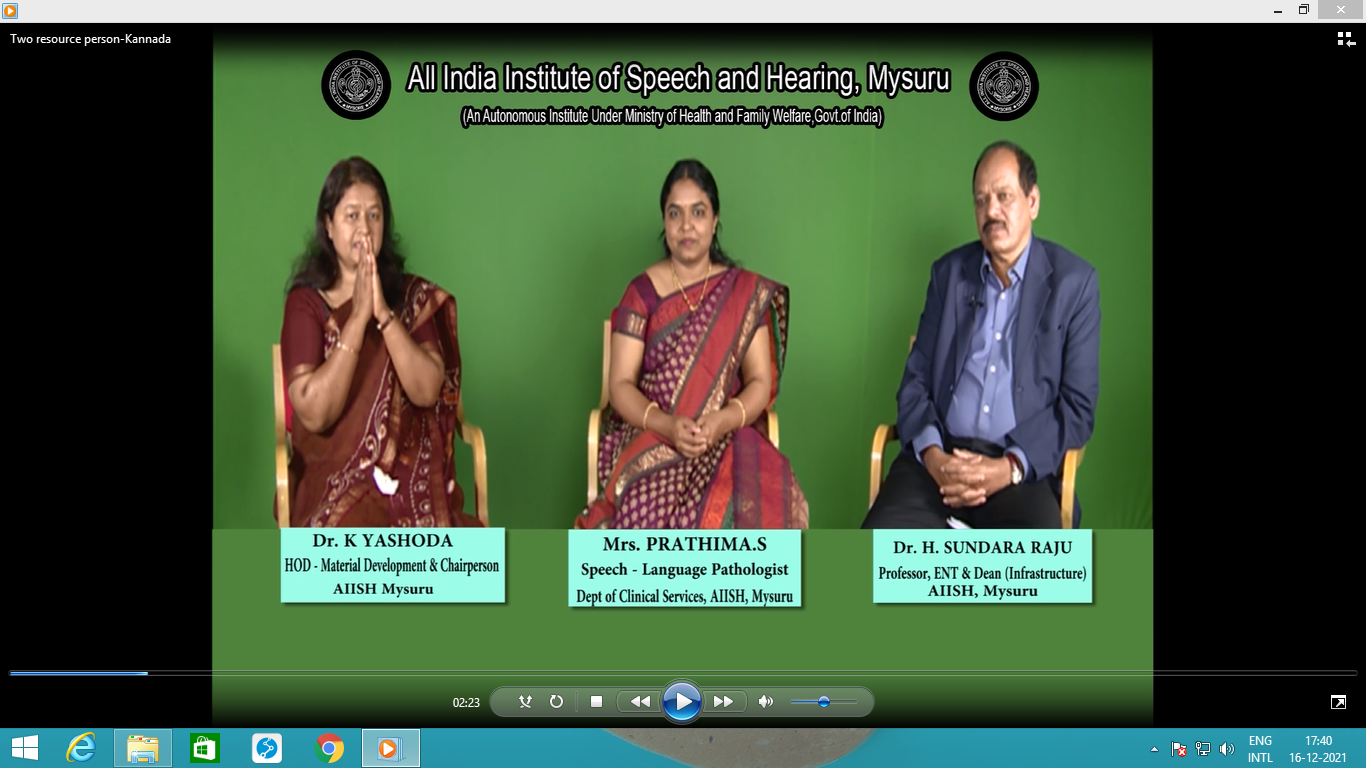 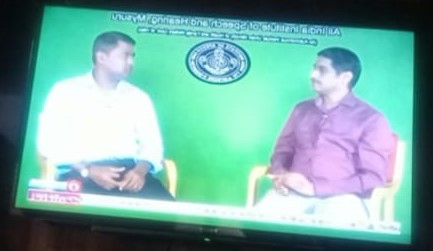 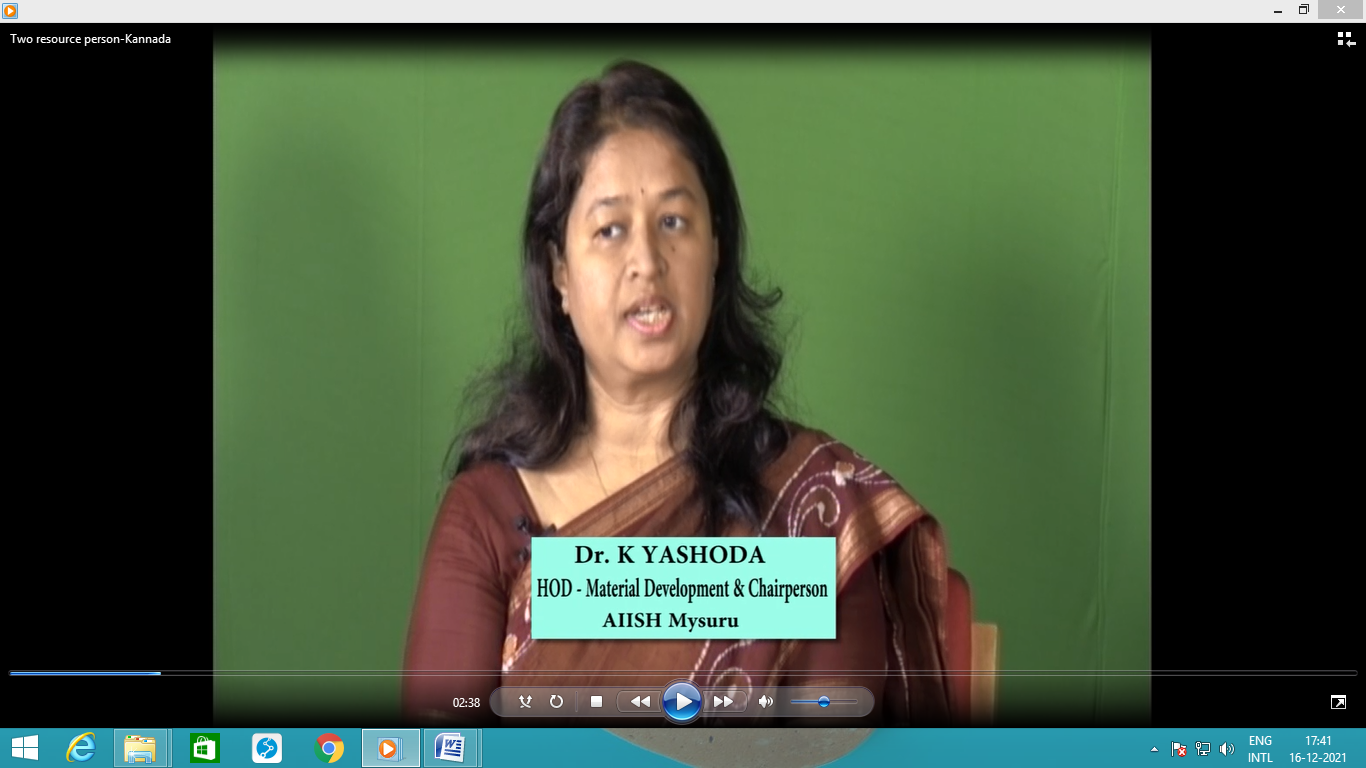 Voice- 01 ( Kannada)
Language disorder- 01 ( Tamil)
Communication disorder- 01 ( Malyalum)